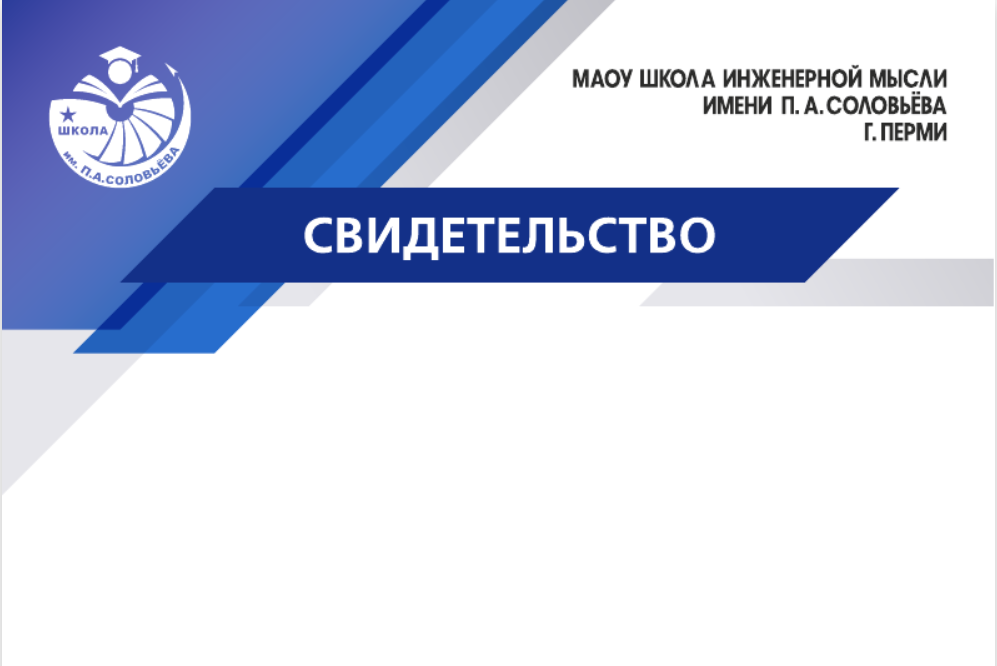 Итоги  воспитательной деятельности 4 четверть 2022-23 уч. год
27.03 Торжественная церемония поднятия флага и исполнения гимна Российской Федерации
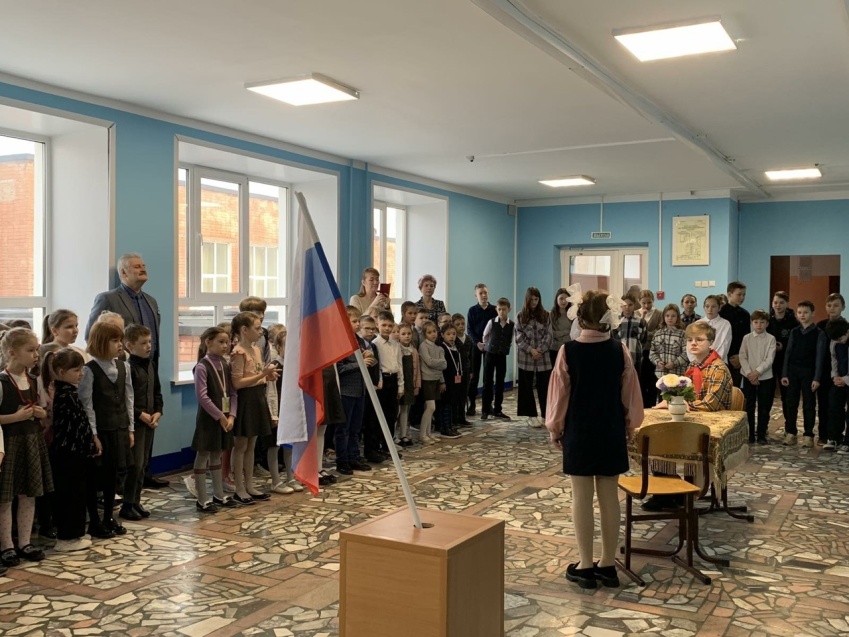 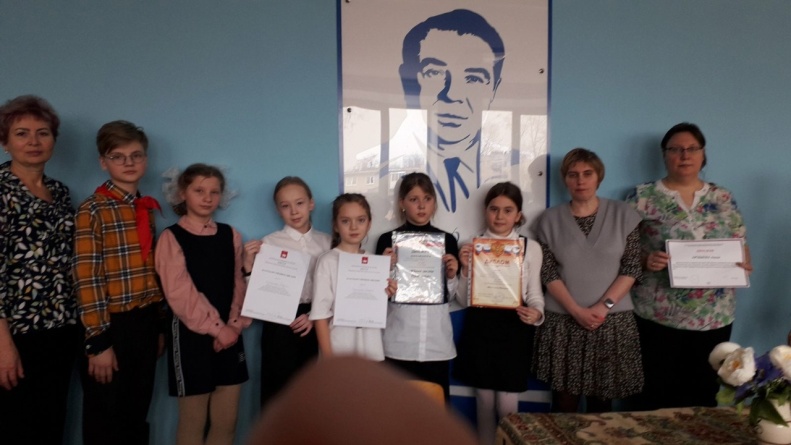 Городской турнир настольной игры «Путь к Победе. Ржев»
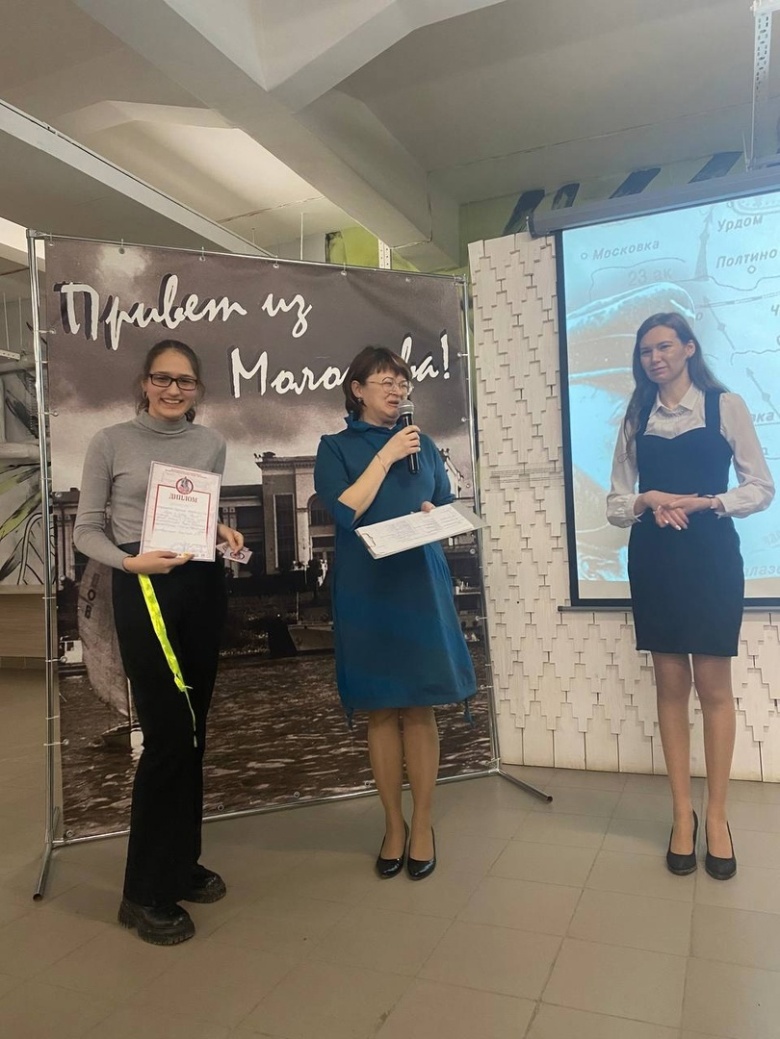 Муниципальный образовательный сетевой проект «Всякий есть, что он ест»
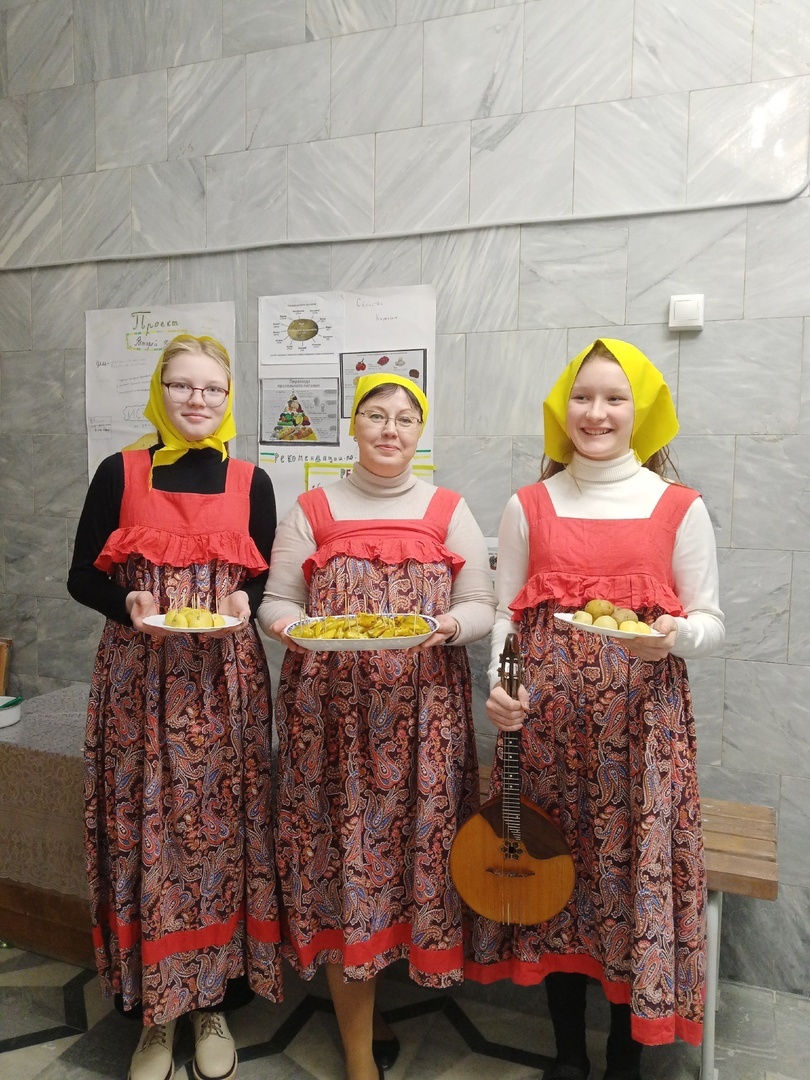 Акция "Чистый город"
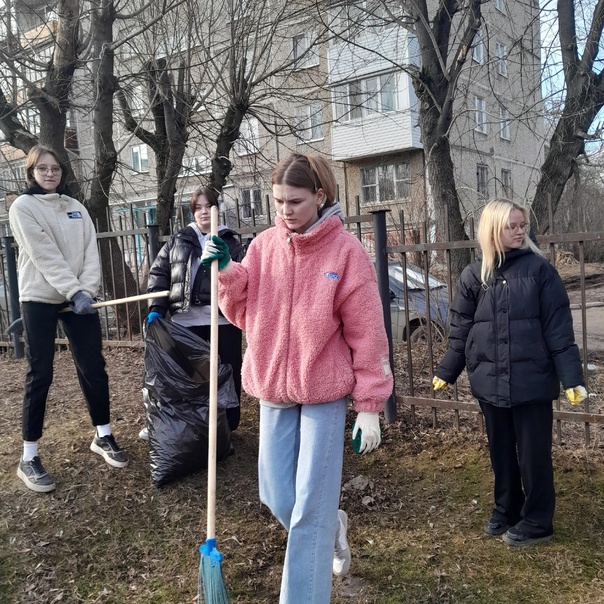 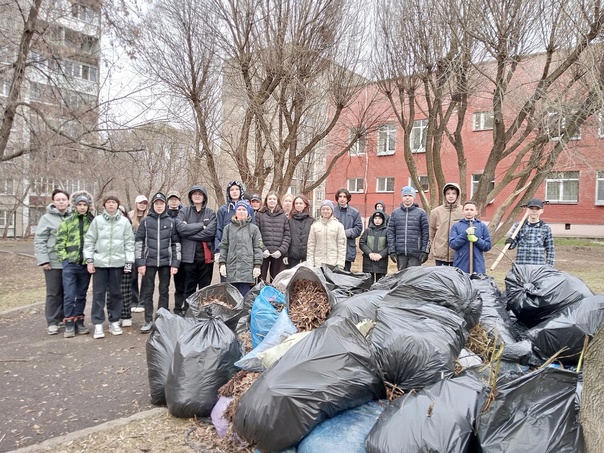 10 апреля в МАОУ «СОШ № 76 состоялась квест-игра, посвященная Дню космонавтики,60-летию со дня первого полета женщины в космос. В этой игре приняли участие и две команды нашей школы.
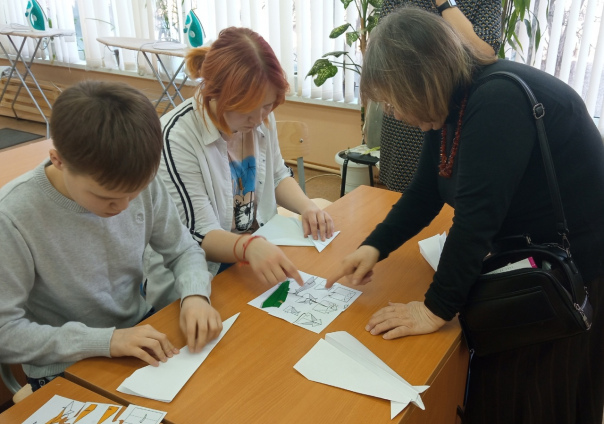 12.04 В школе прошла интеллектуальная игра "Секреты звёздного неба"
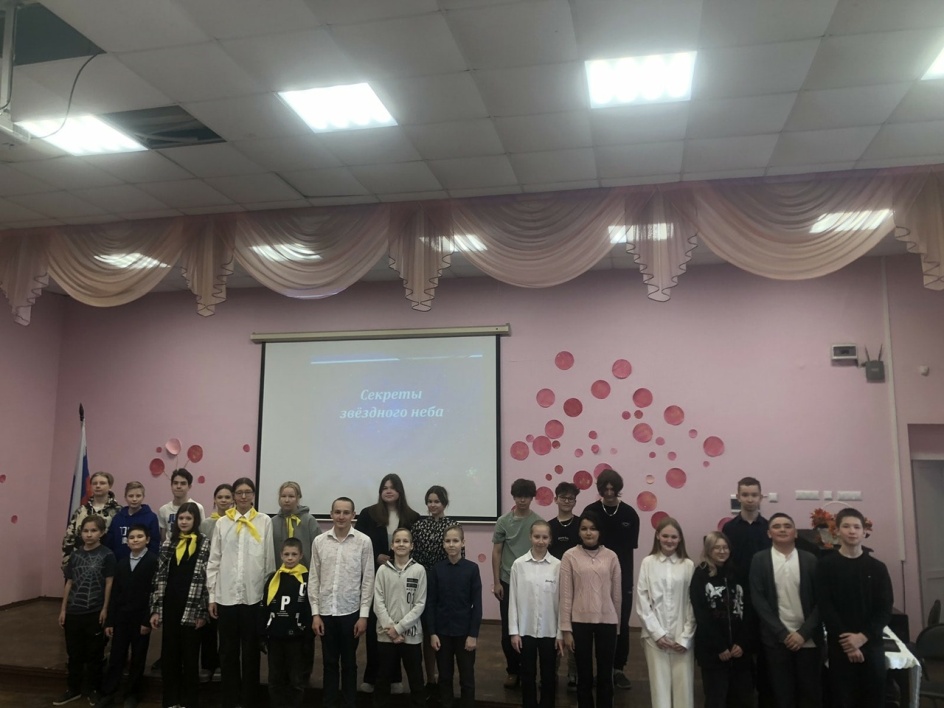 12 апреля в школе состоялся квест в формате викторины, посвящённый 62-ой годовщине первого полёта человека в космос «Космический десант».
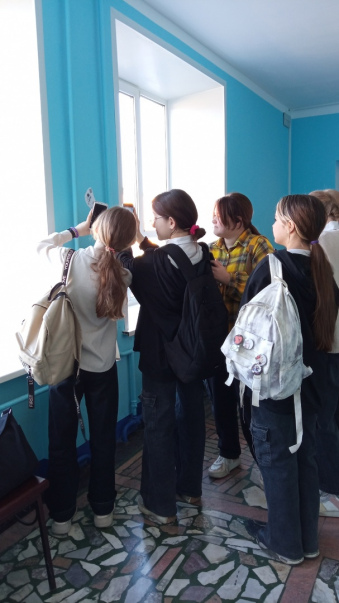 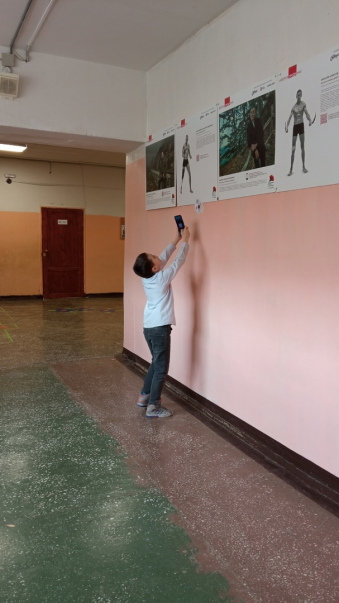 Встреча с Андреем Ивановичем Борисенко лётчиком-космонавтом
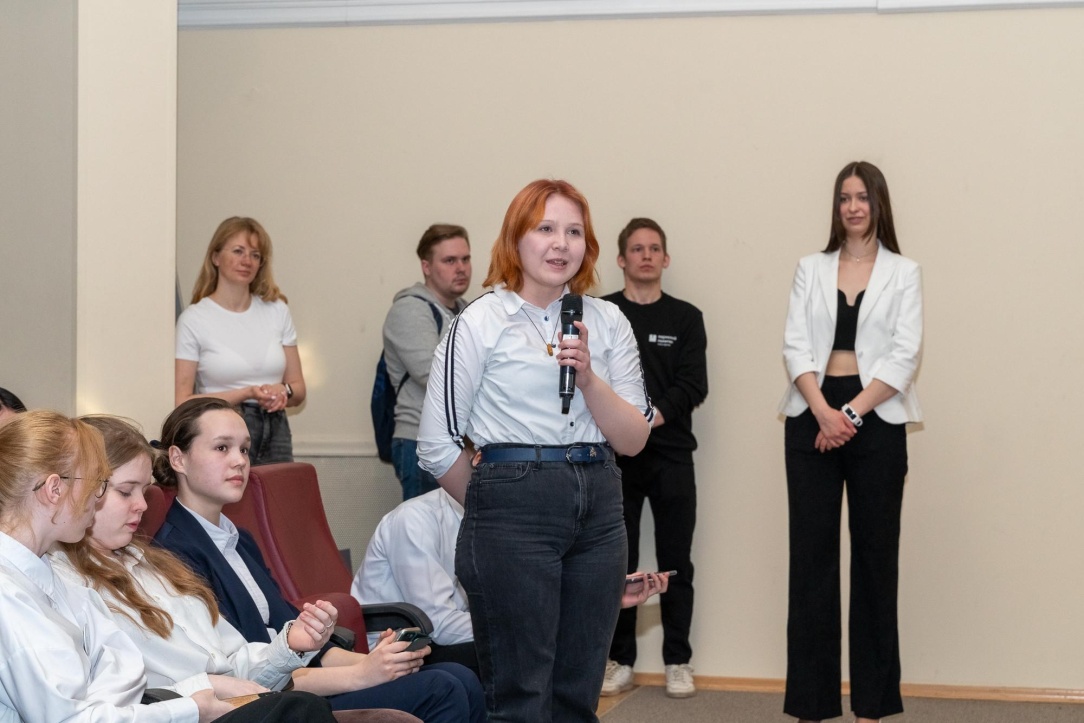 Награждение победителей по силовому троеборью в администрации района
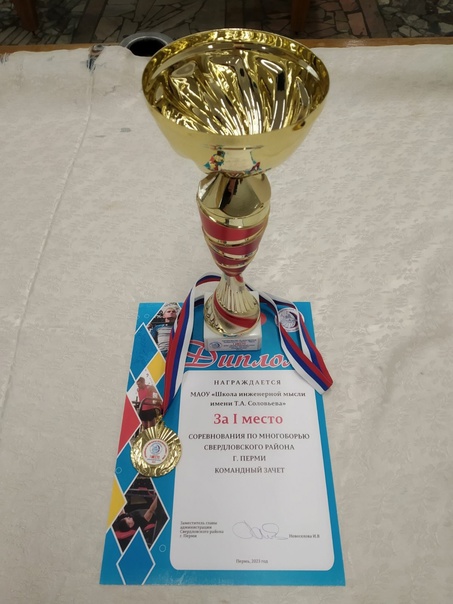 17.04 Торжественная церемония поднятия флага и исполнения гимна Российской Федерации
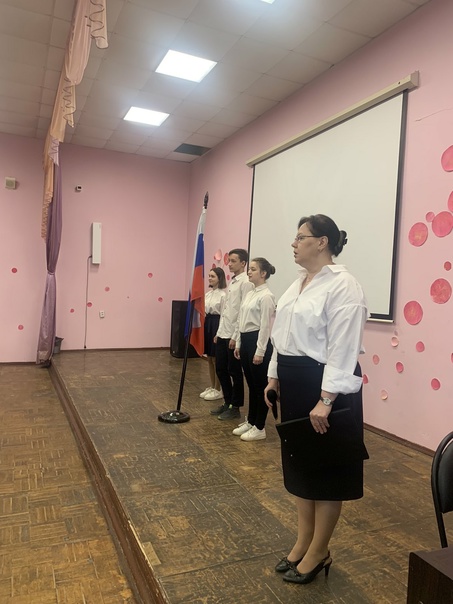 Открытие выставки репродукций картин, посвящённых подвигу наших воинов во время Великой Отечественной войны
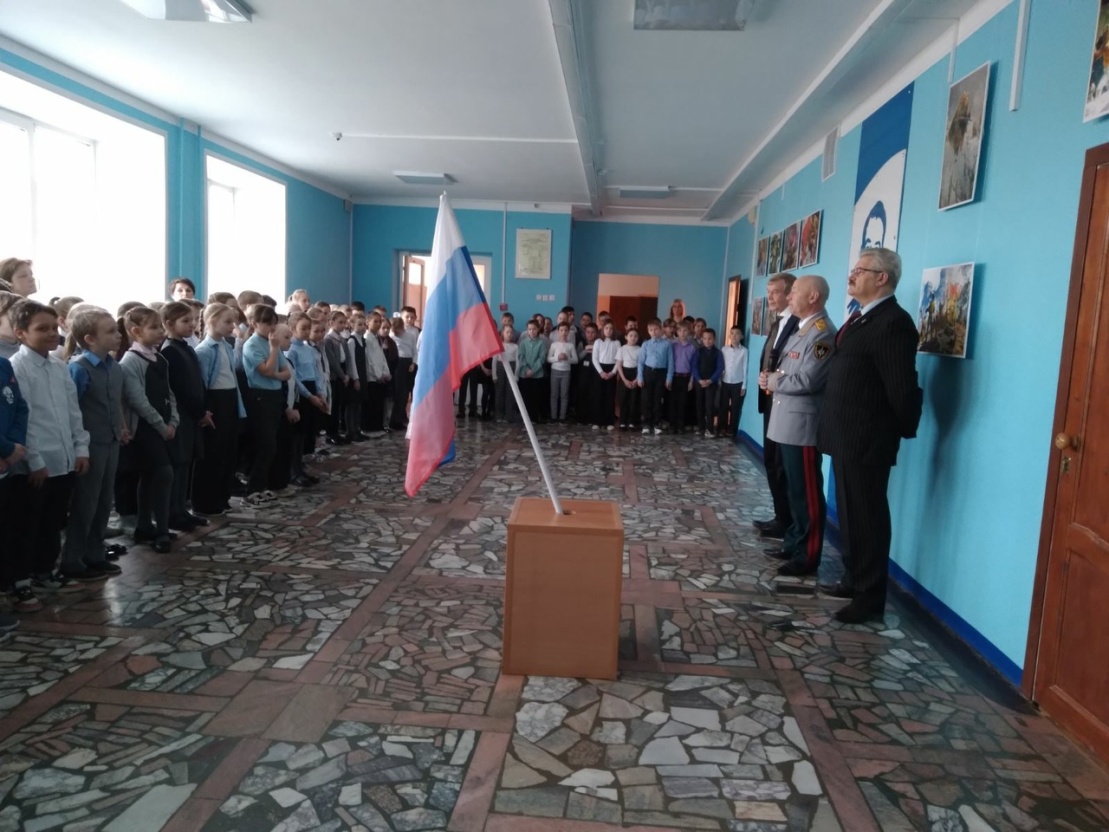 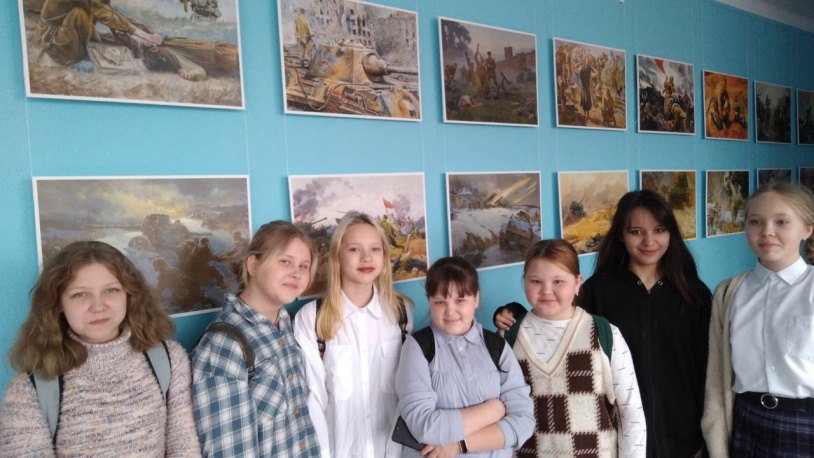 Уроки мужества для 5 классов
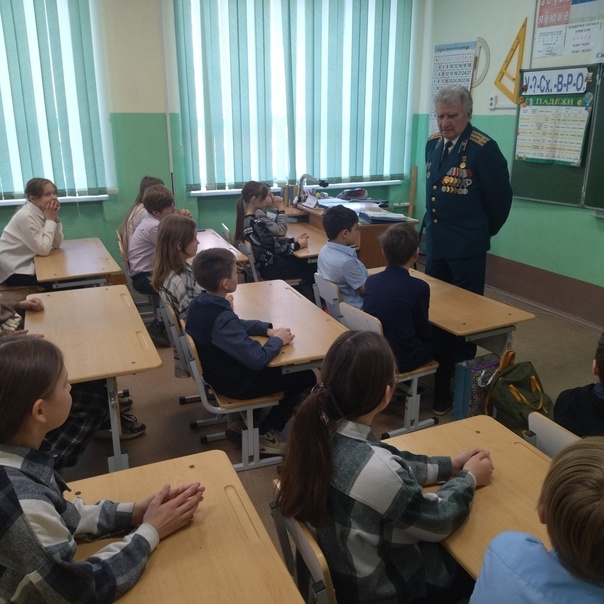 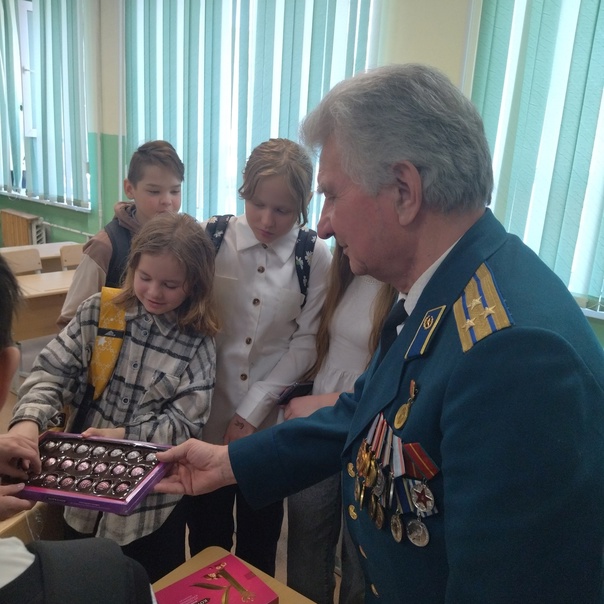 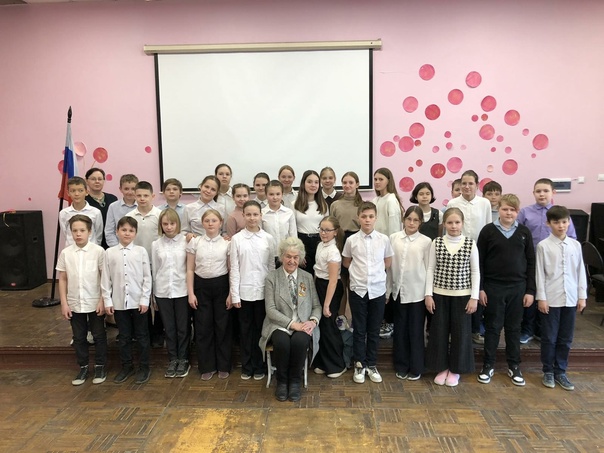 19.04 Краш курс "Антинаркотик" лля 8-9 классов
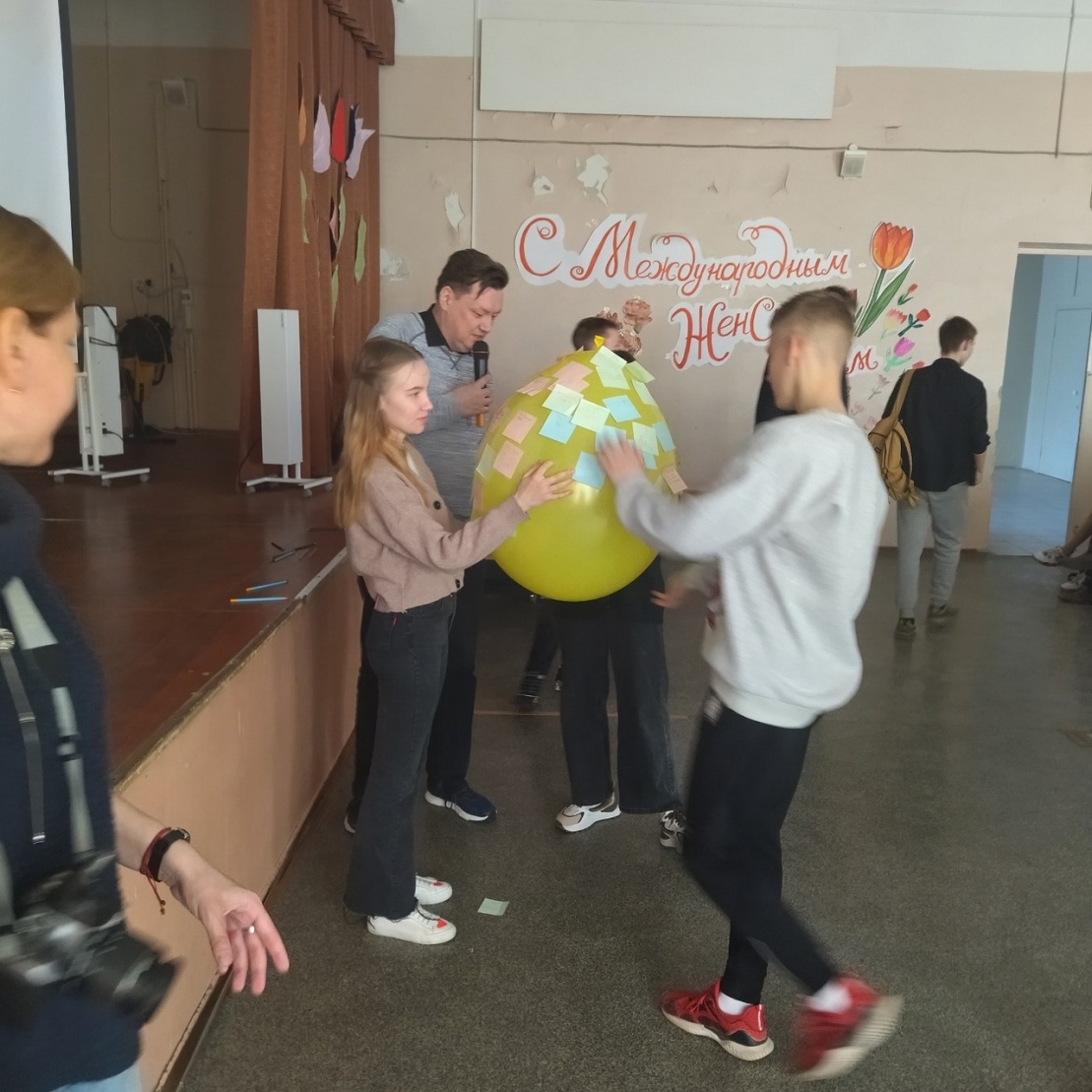 24.04 Торжественная церемония поднятия флага и исполнения гимна Российской Федерации
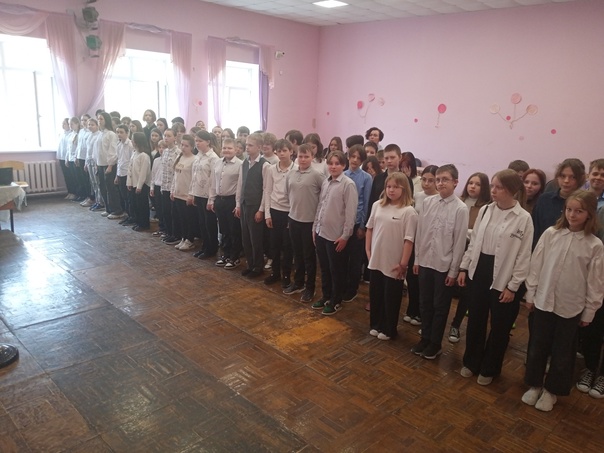 Хоровой коллектив 5И "ИНЖЕНЕРИКИ" на вручении дипломов краевого фестиваля "Spring in Perm" на базе школы #9
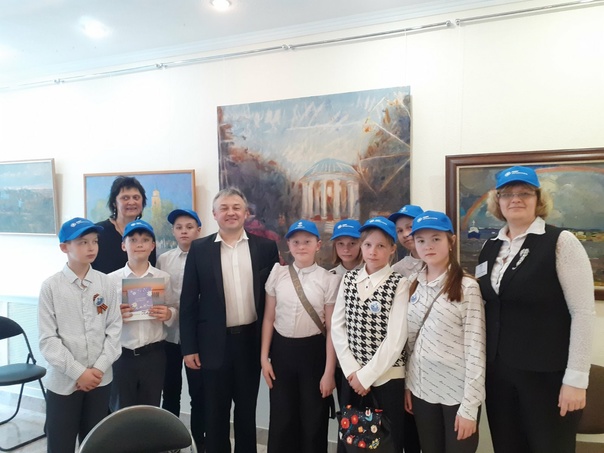 27 апреля  конференция «Мы - наследники ПОБЕДЫ»
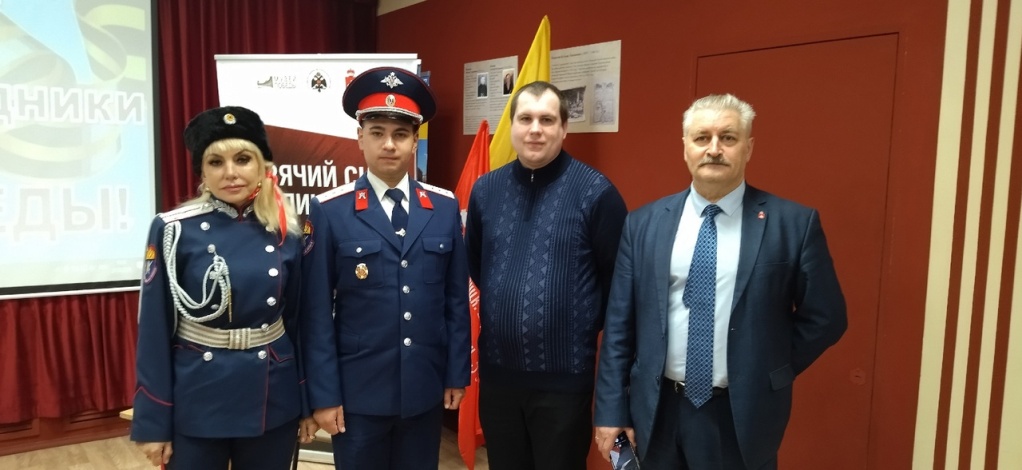 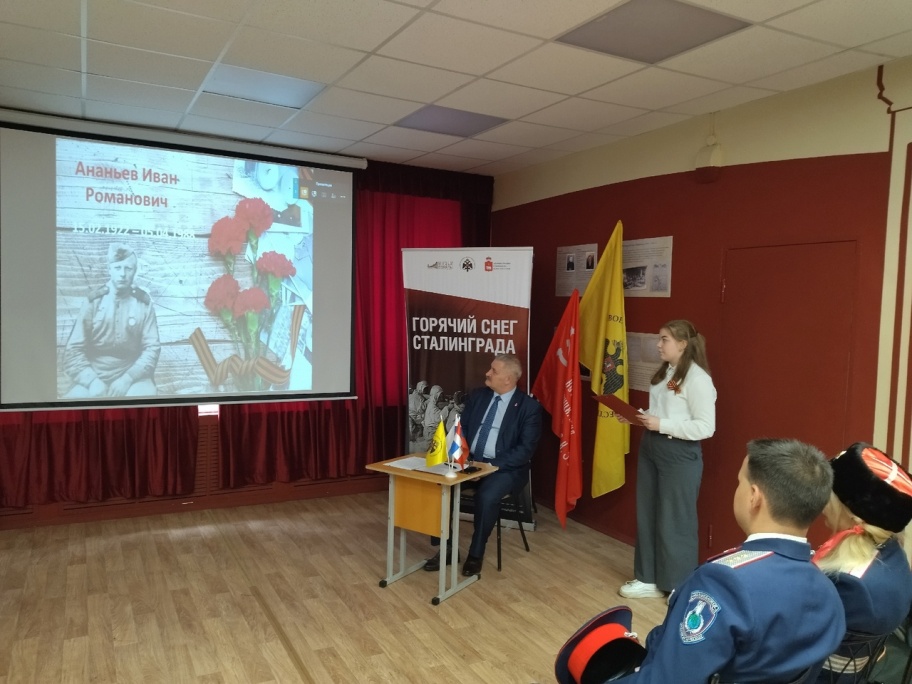 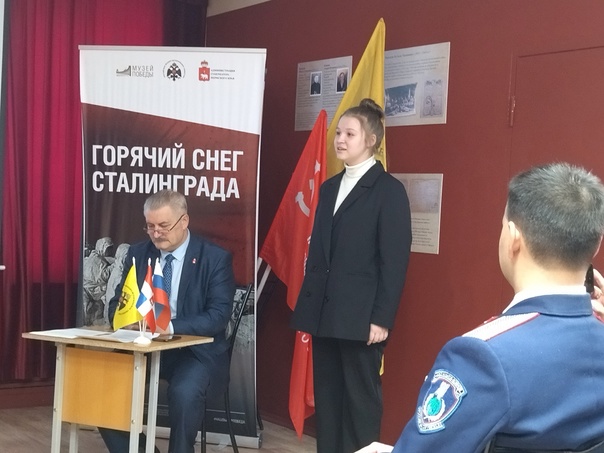 На Всероссийской научно - практической конференции
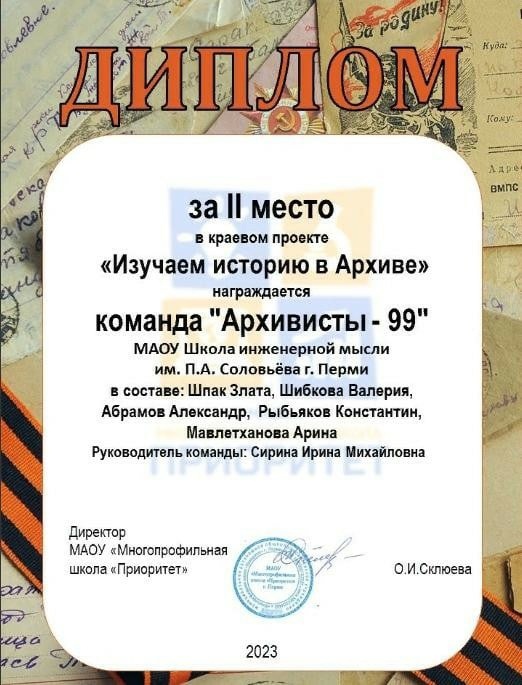 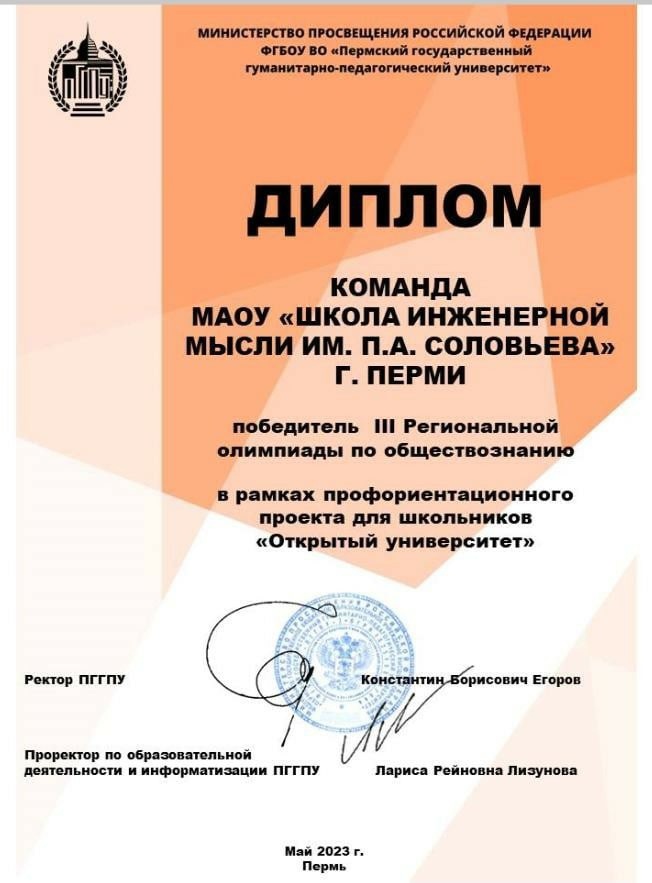 Победители городского конкурса творческих работ " Профессия спасать людей". Руководитель Нечаева Елена Ивановна
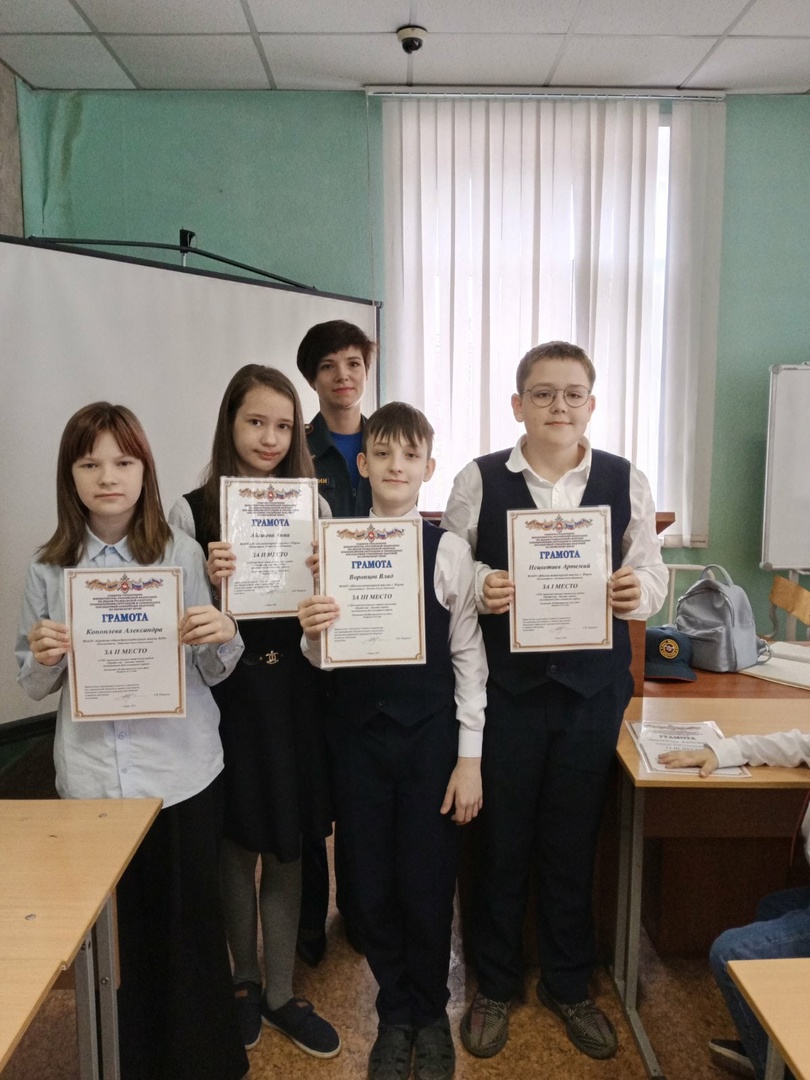 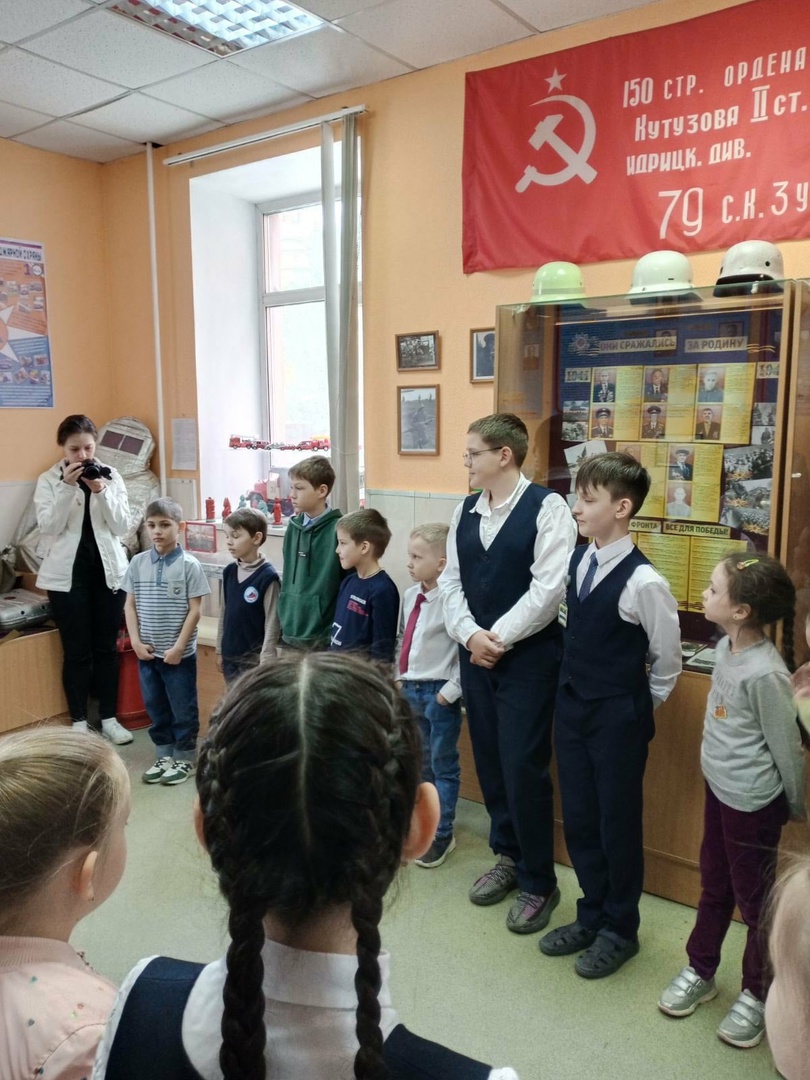 Участники городского турнира "Турнир Четырех Домов" . Руководитель Пирогова Надежда Викторовна
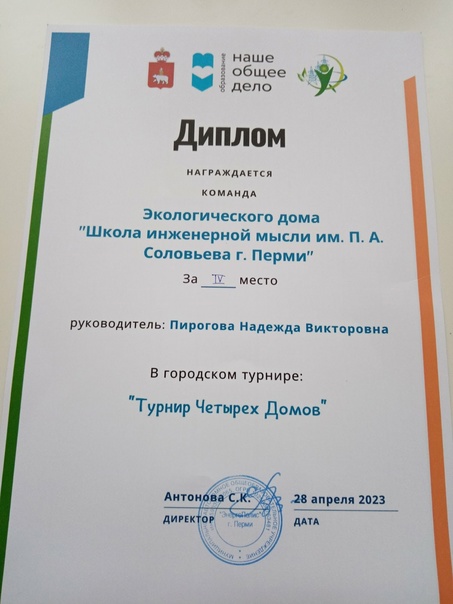 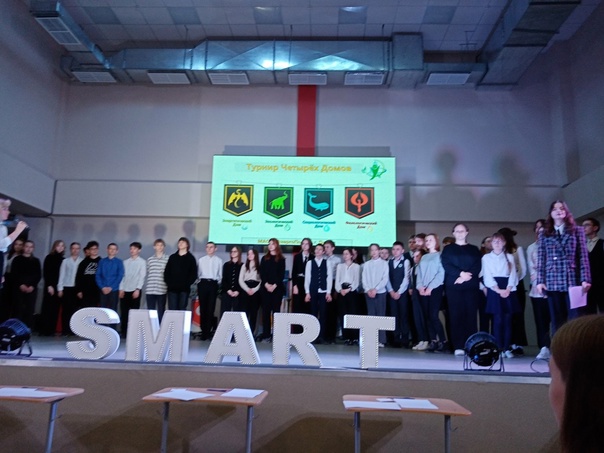 Фестиваль военной песни " Летят журавли"
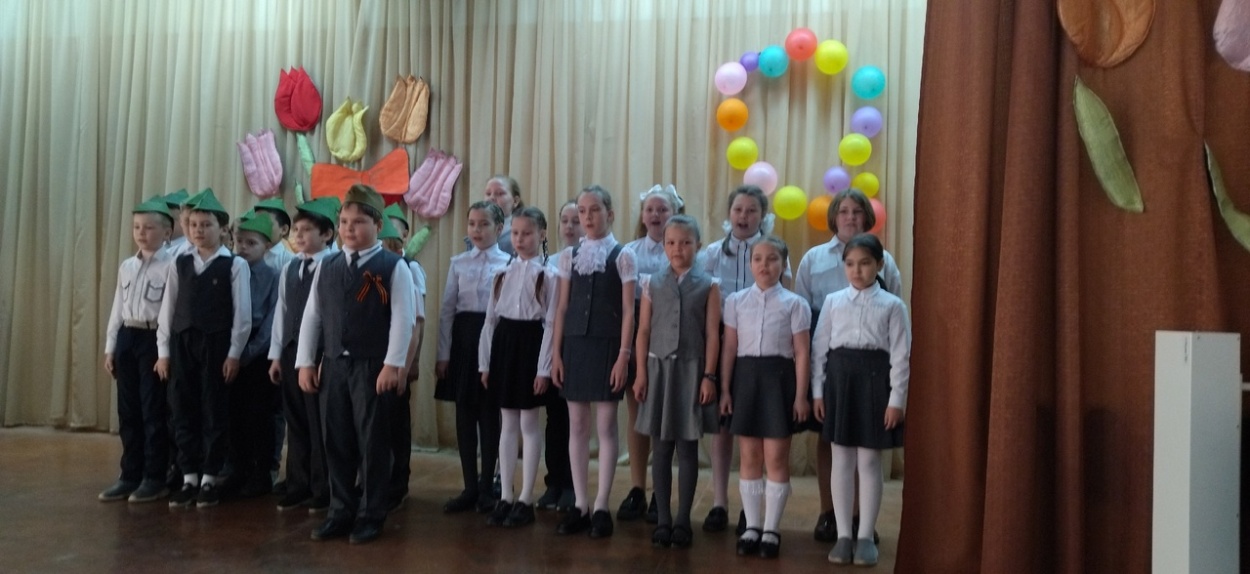 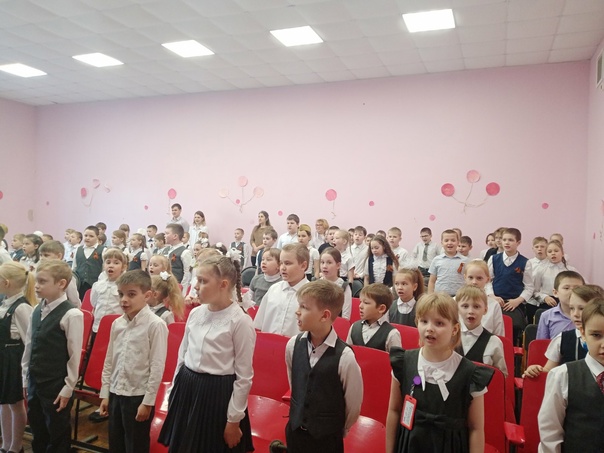 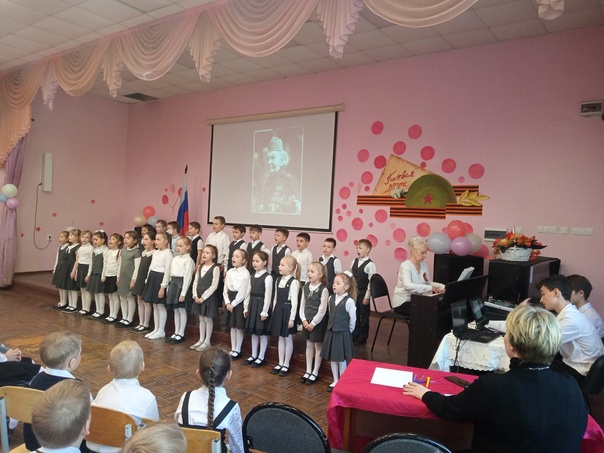 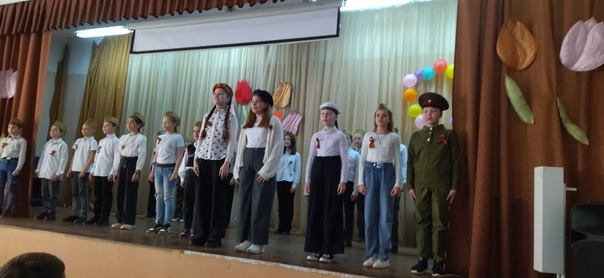 Торжественная линейка, посвящённая Дню Победы
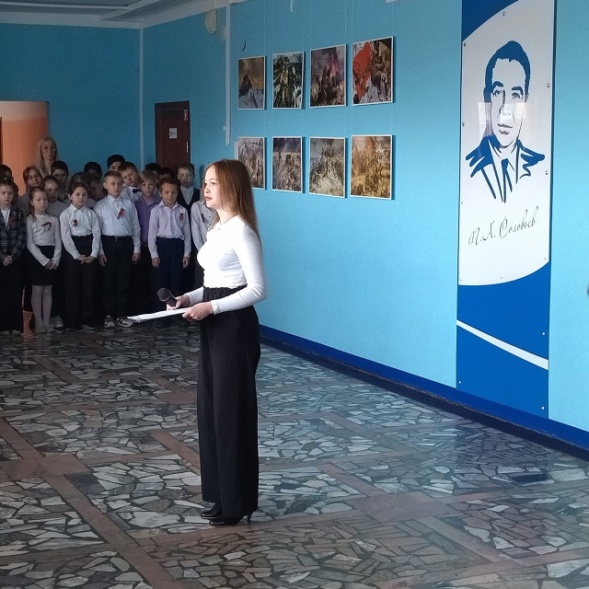 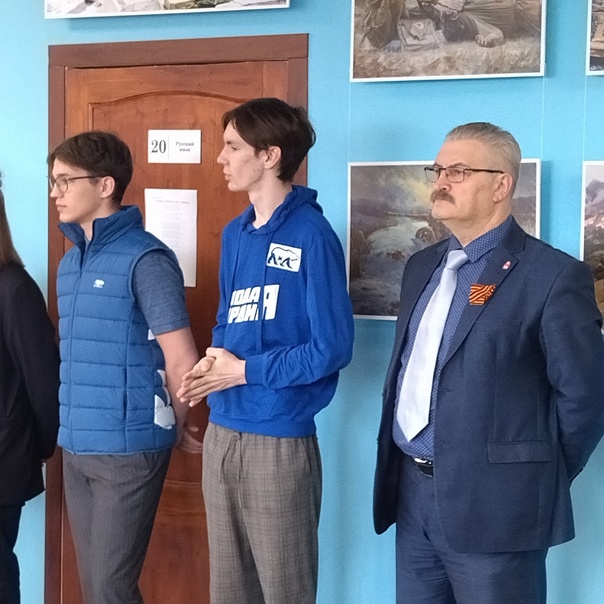 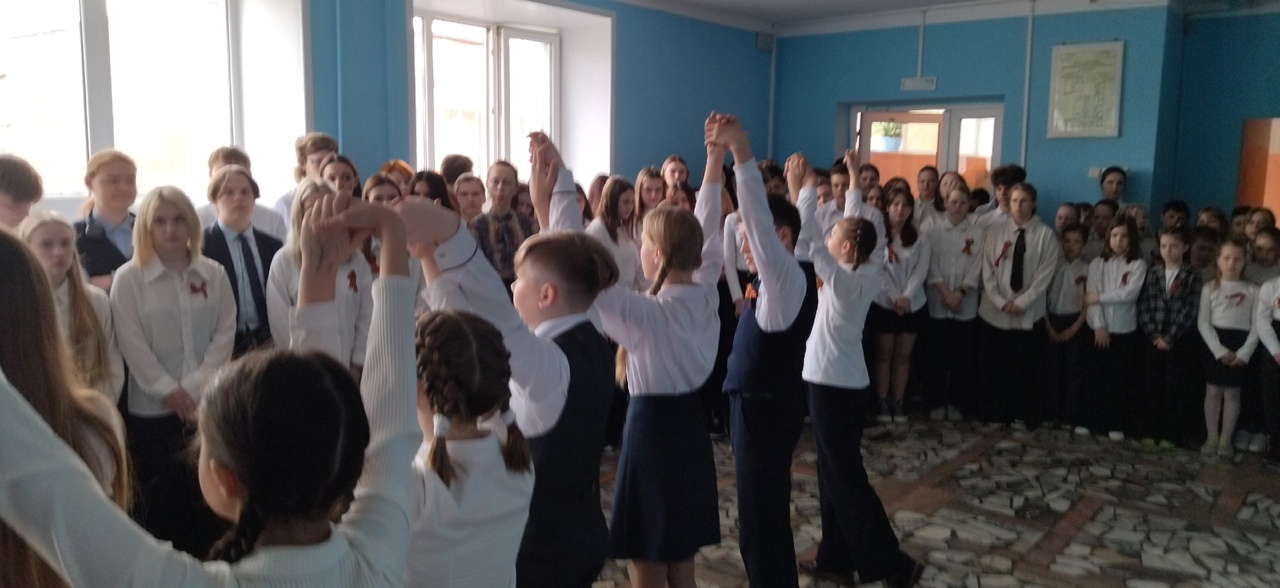 Митинг-концерт, посвященныйДню Победы
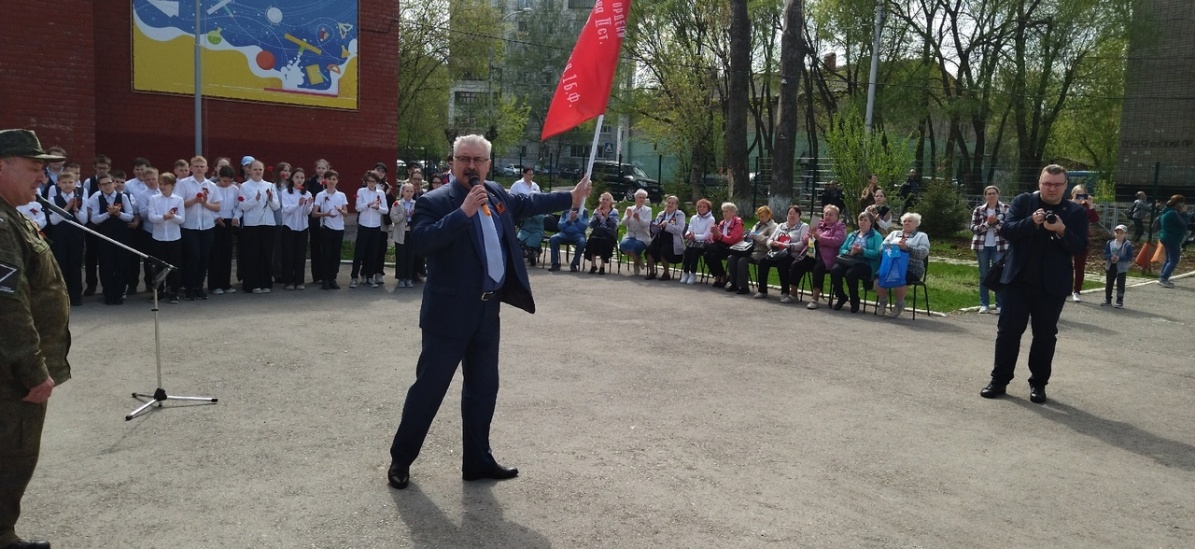 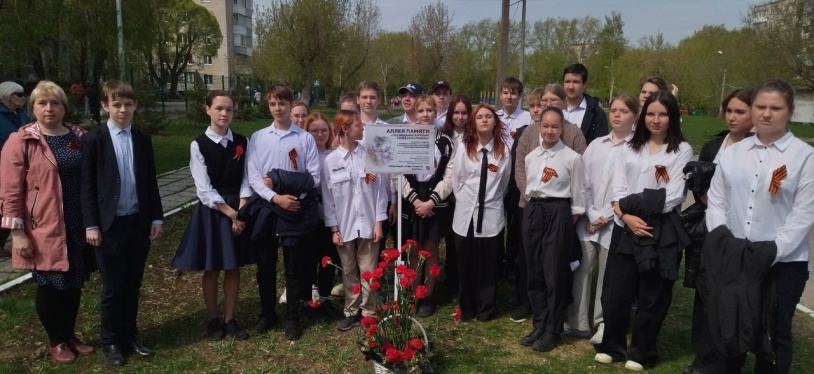 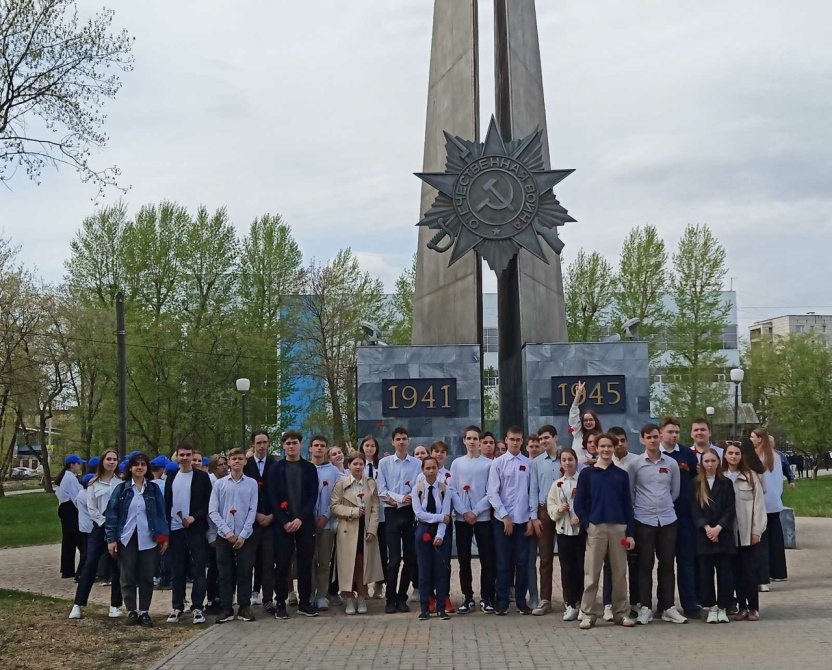 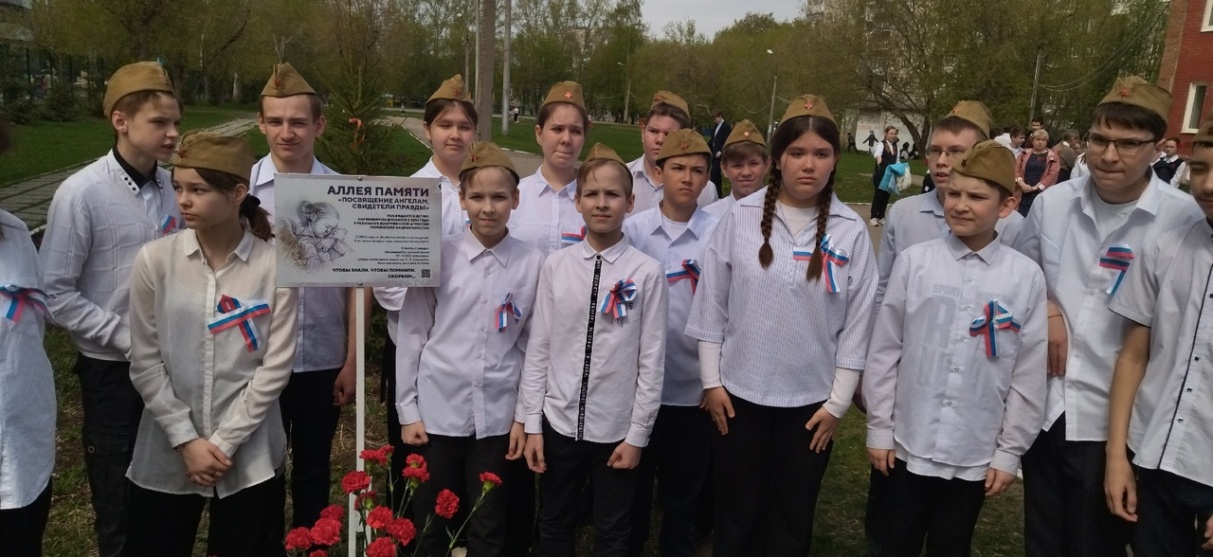 5 мая в школе прошла Международная акция "Читаем детям о войне"
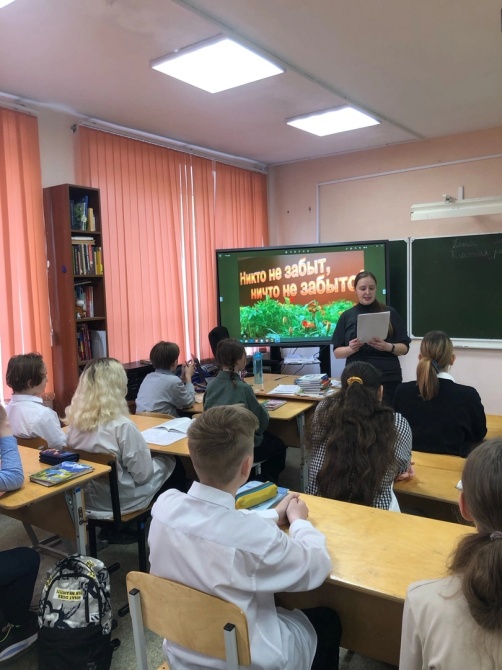 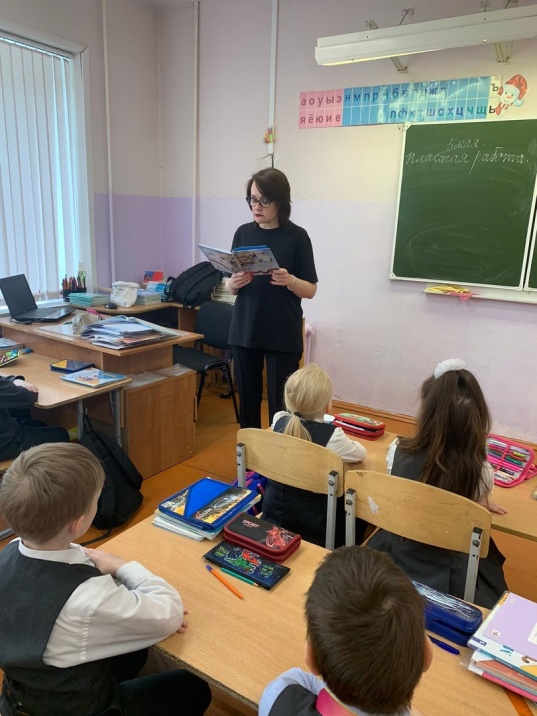 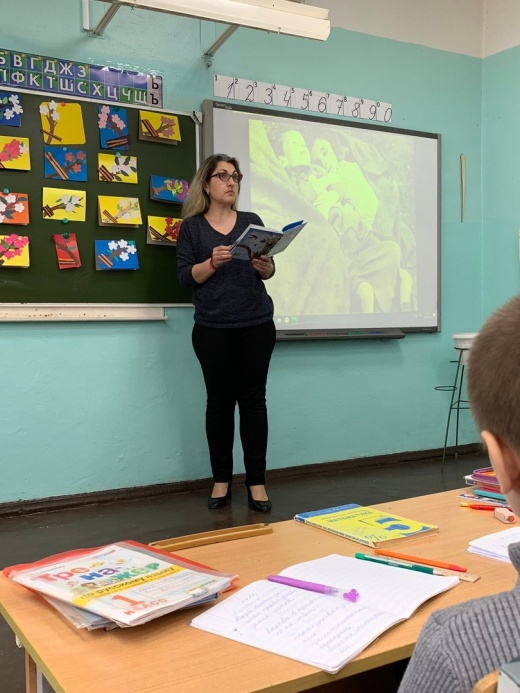 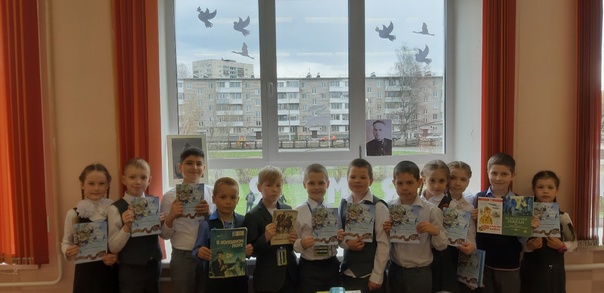 5 мая учащиеся 11 класса посетили Рябиновую аллею, чтобы почтить память 50 героев Великой Отечественной войны, ушедших на фронт из нашего города.
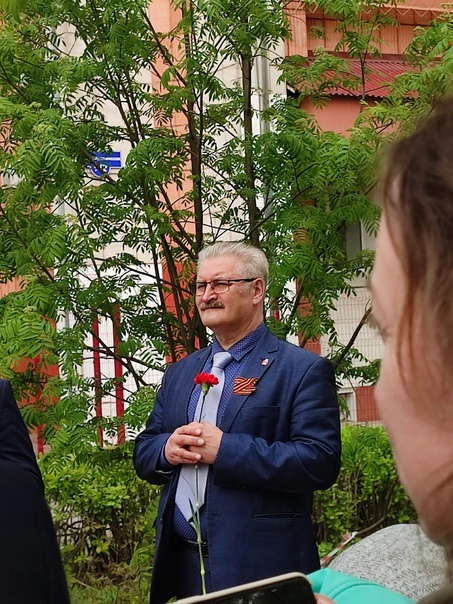 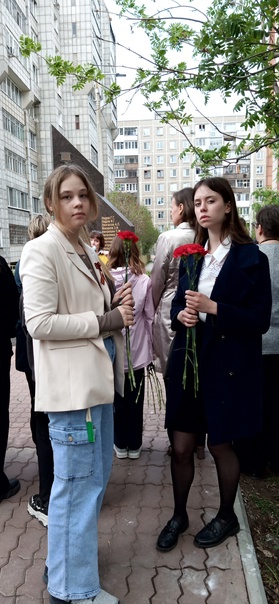 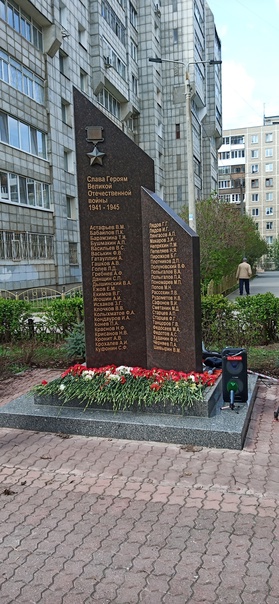 Интеллектуальная историческая игра «Прикамье – край трудовой доблести» .
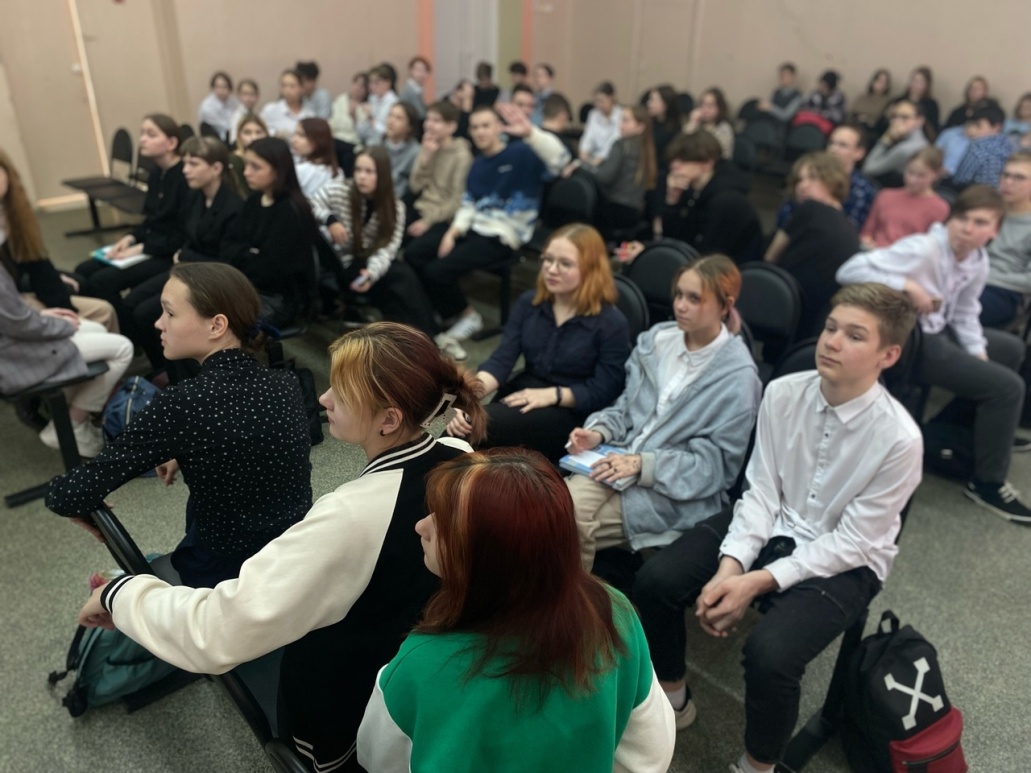 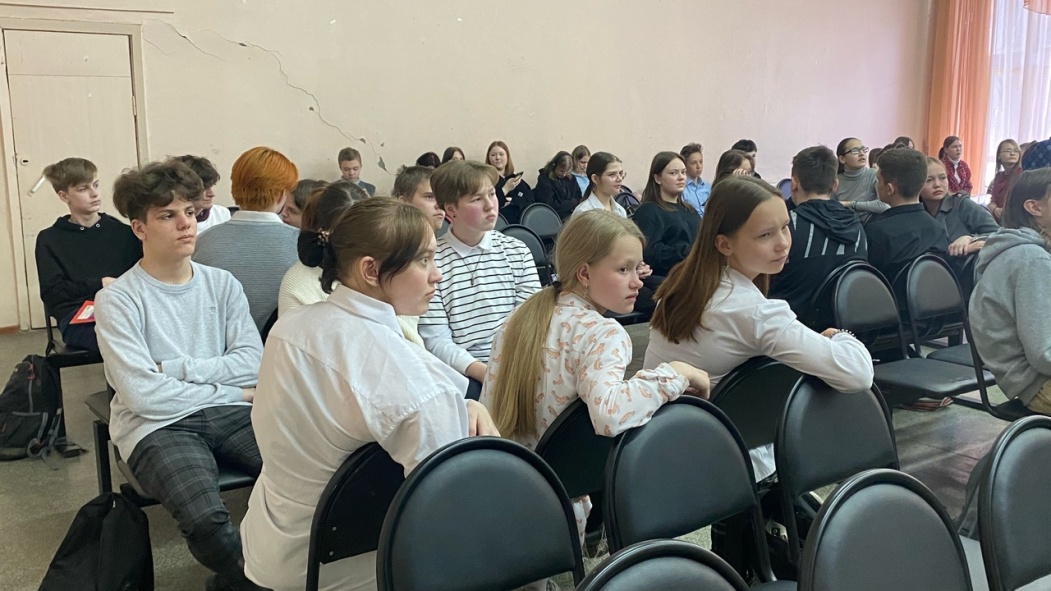 15.05 Торжественная церемония поднятия флага и исполнения гимна Российской Федерации, награждения учащихся
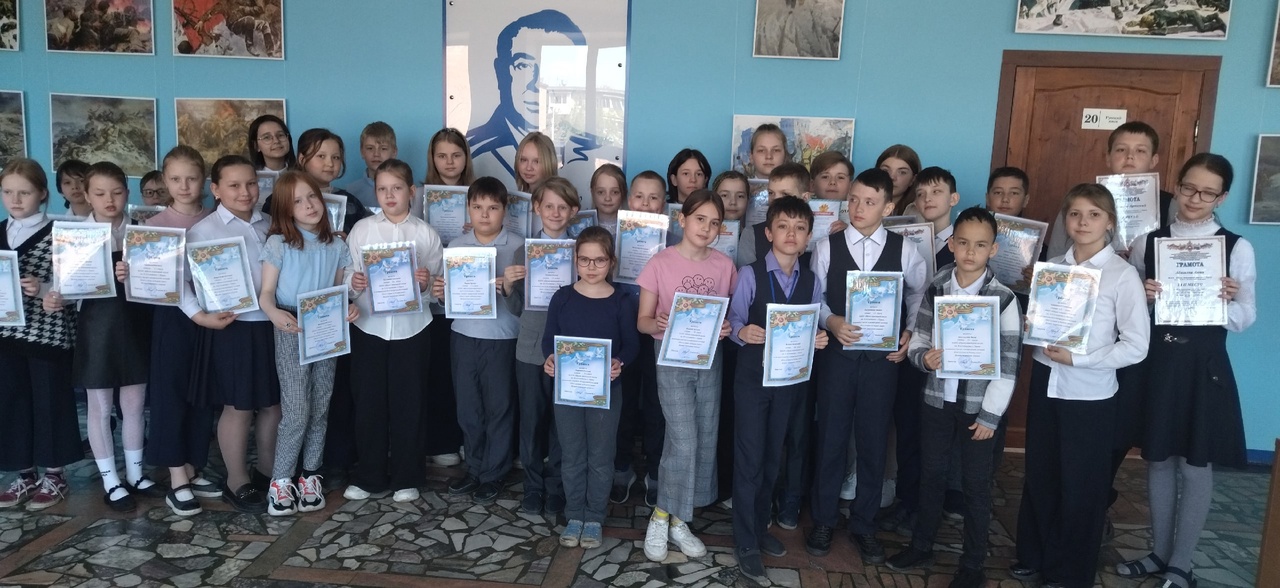 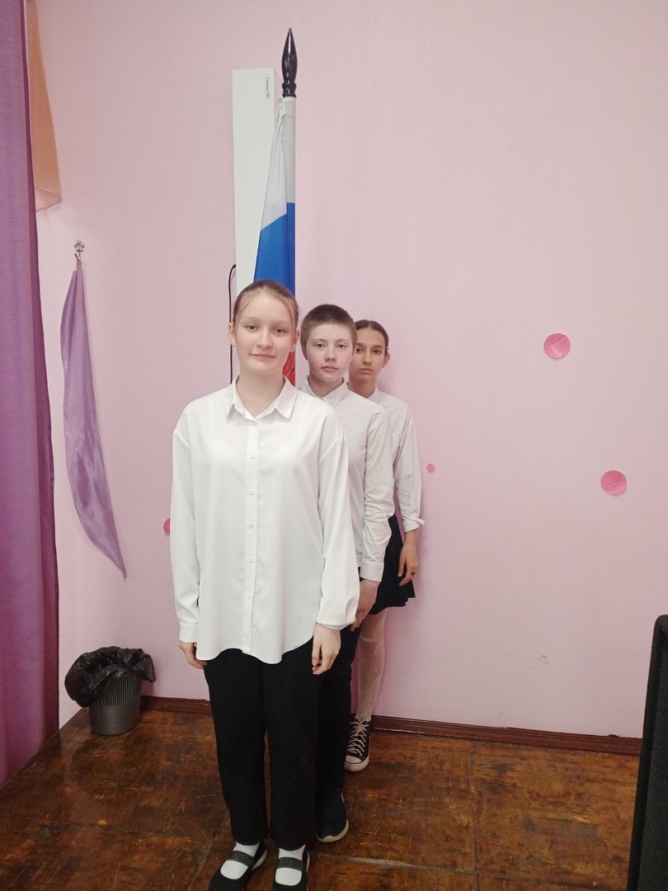 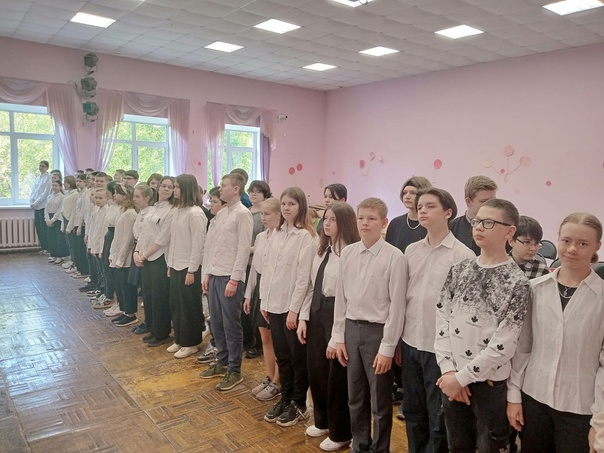 Участие в городской акции «Живи город!», посвященной 300-летию г.Перми
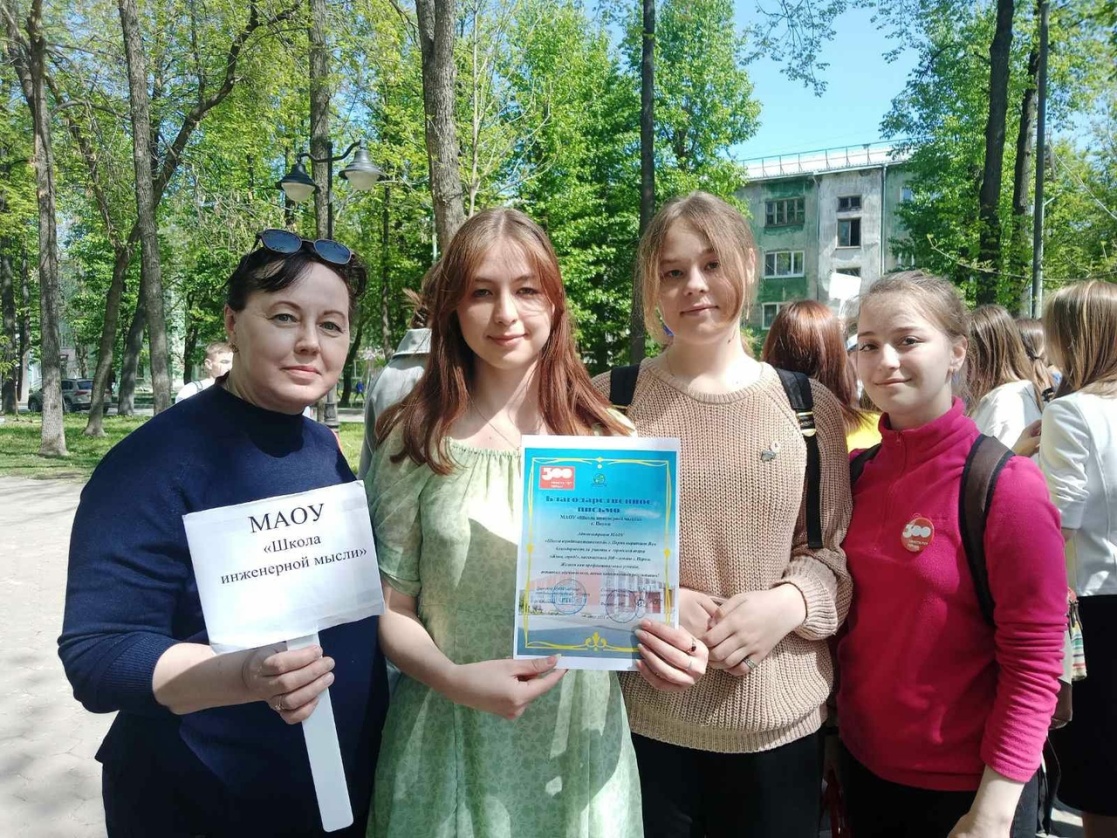 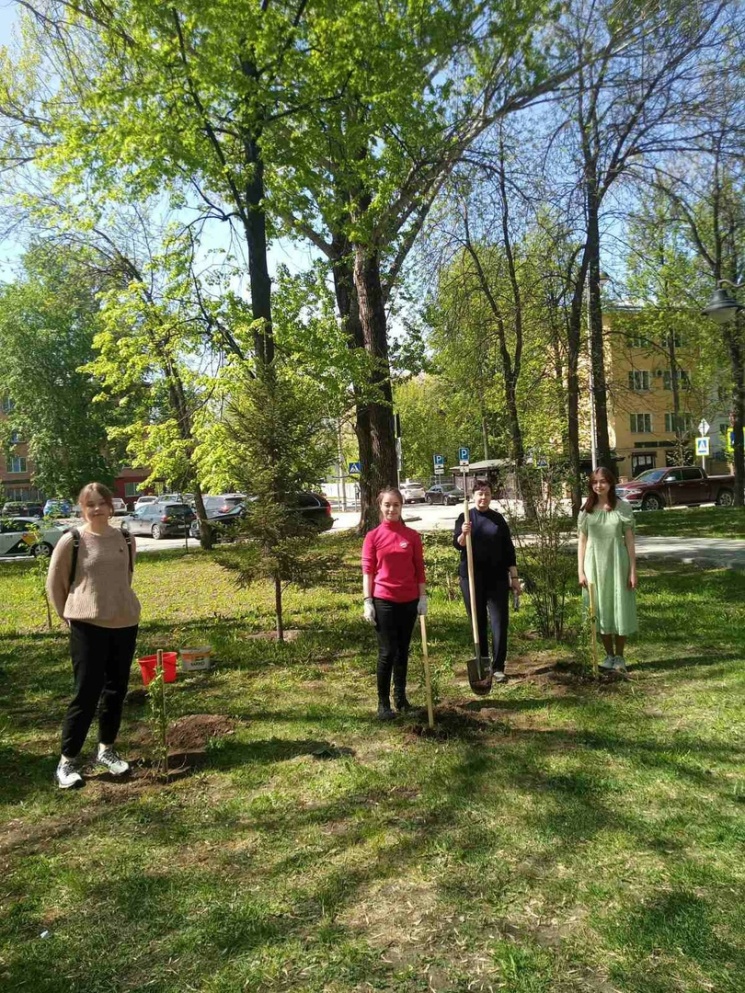 Встреча с Петром Куличкиным «Камский мост». Поэма для хора и оркестра на стихи Владимира Радкевича
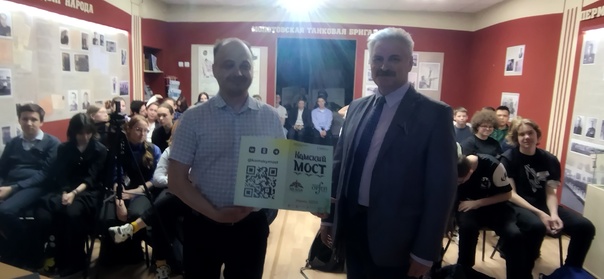 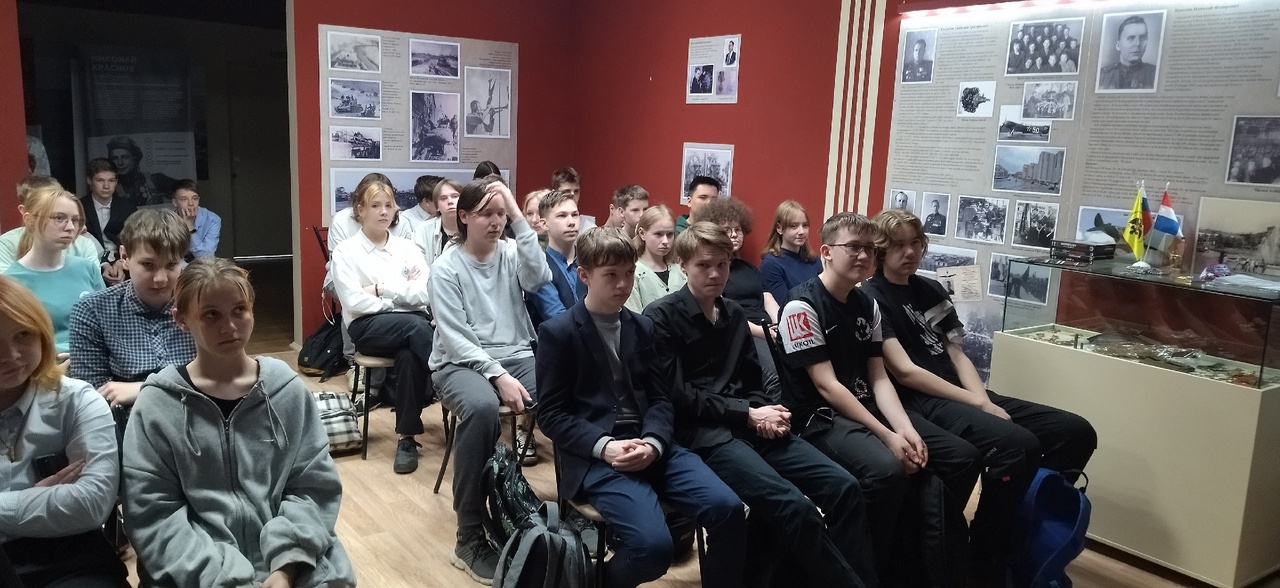 22.05 Торжественная церемония поднятия флага и исполнения гимна Российской Федерации, награждения учащихся
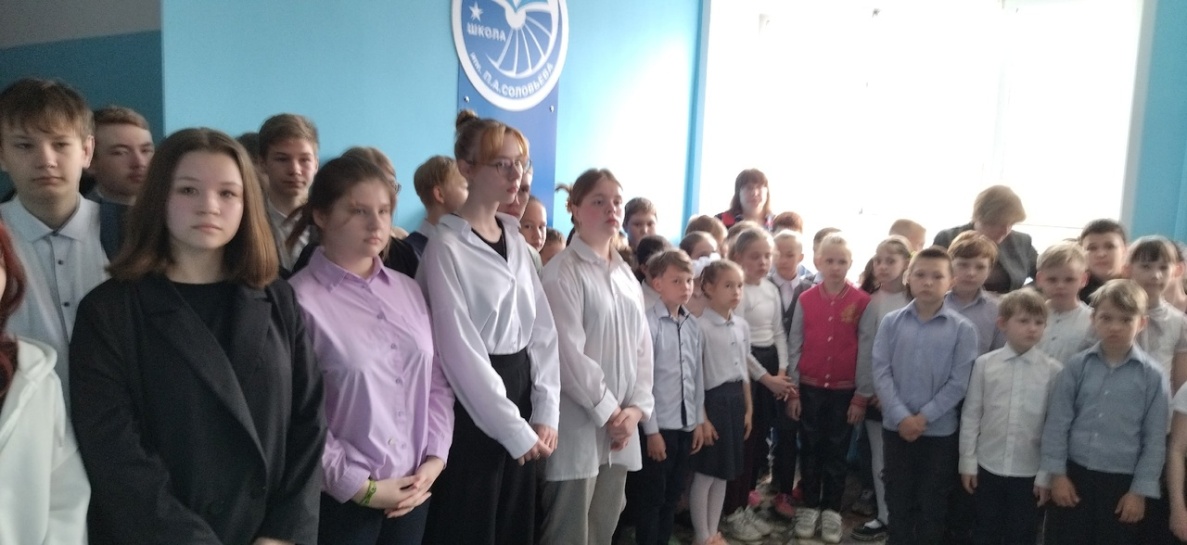 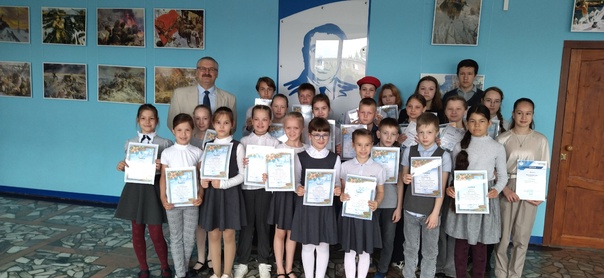 22.05 Последний звонок 9 А, Б, В, Г, Д классы
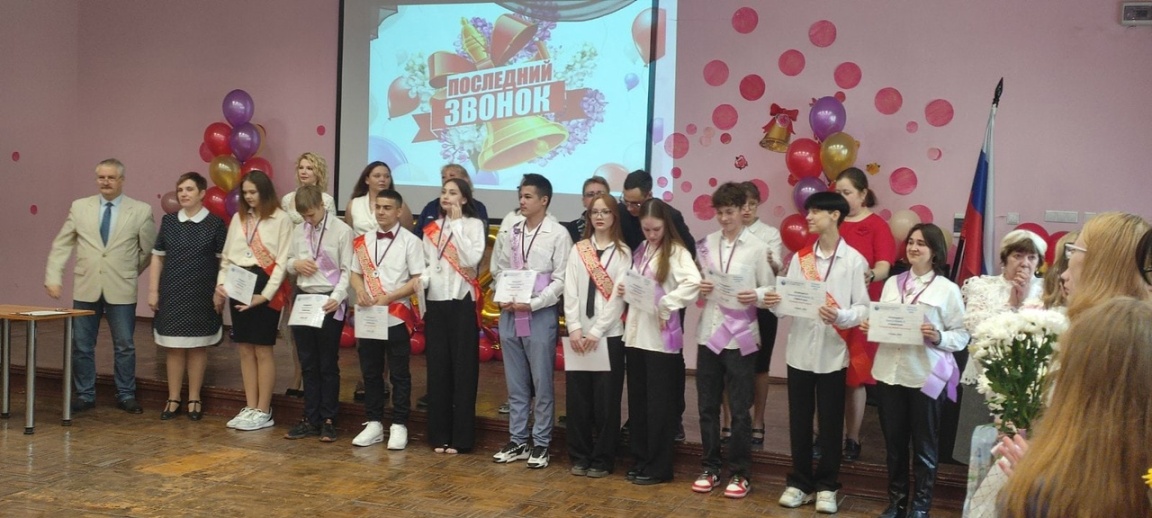 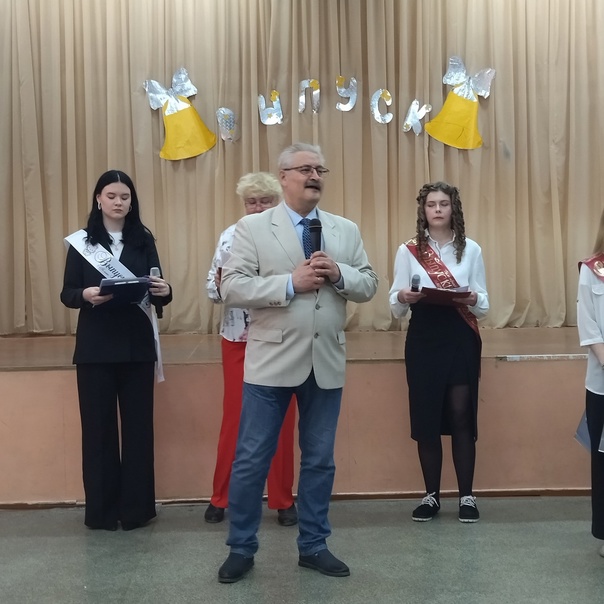 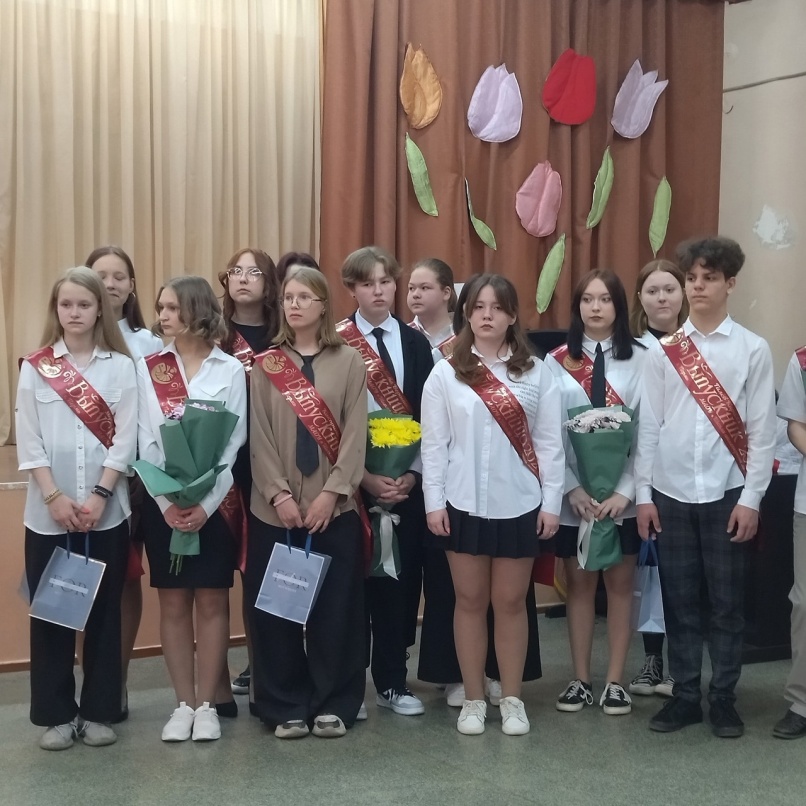 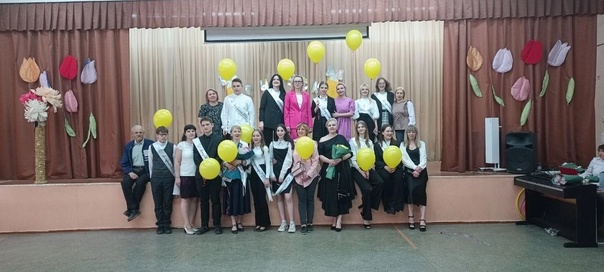 22.05 Последний звонок 11 класс
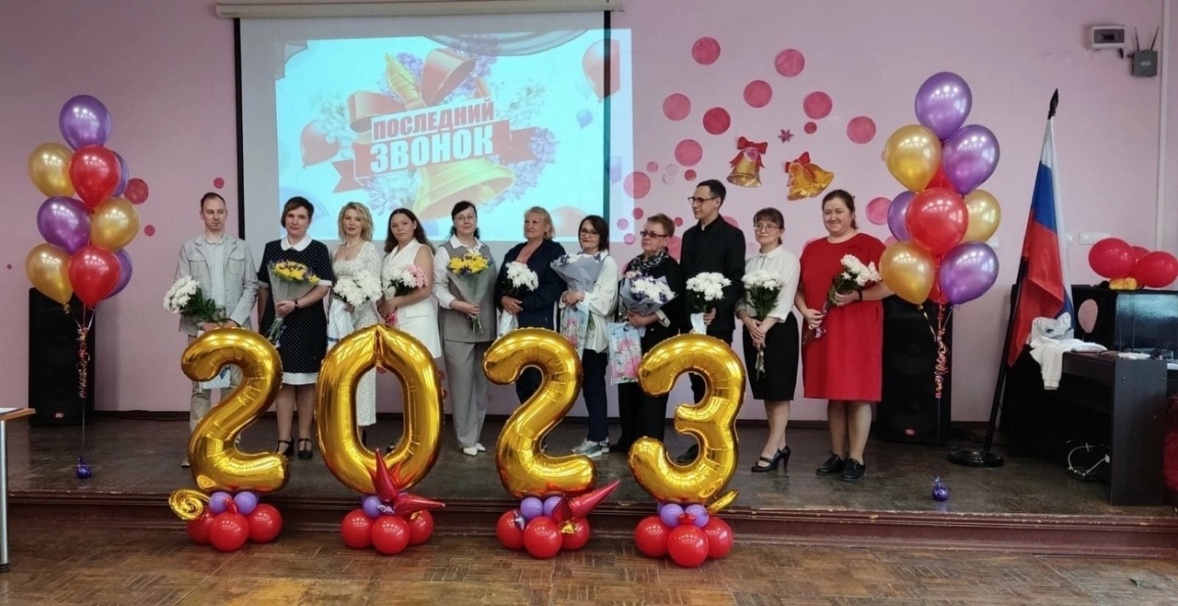 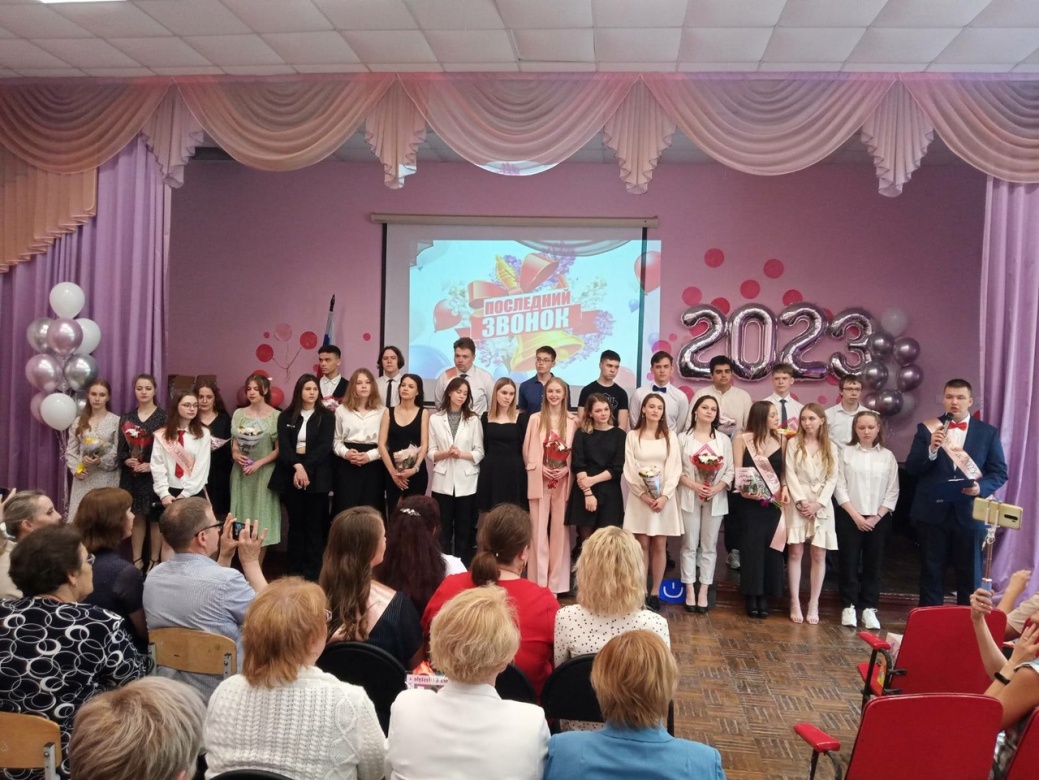 24 мая ученики школы были волонтерами и помогали в организации одного из масштабных мероприятий ,приуроченному к 300-летию города «Дни Пермского Бизнеса в PERM EXPO».
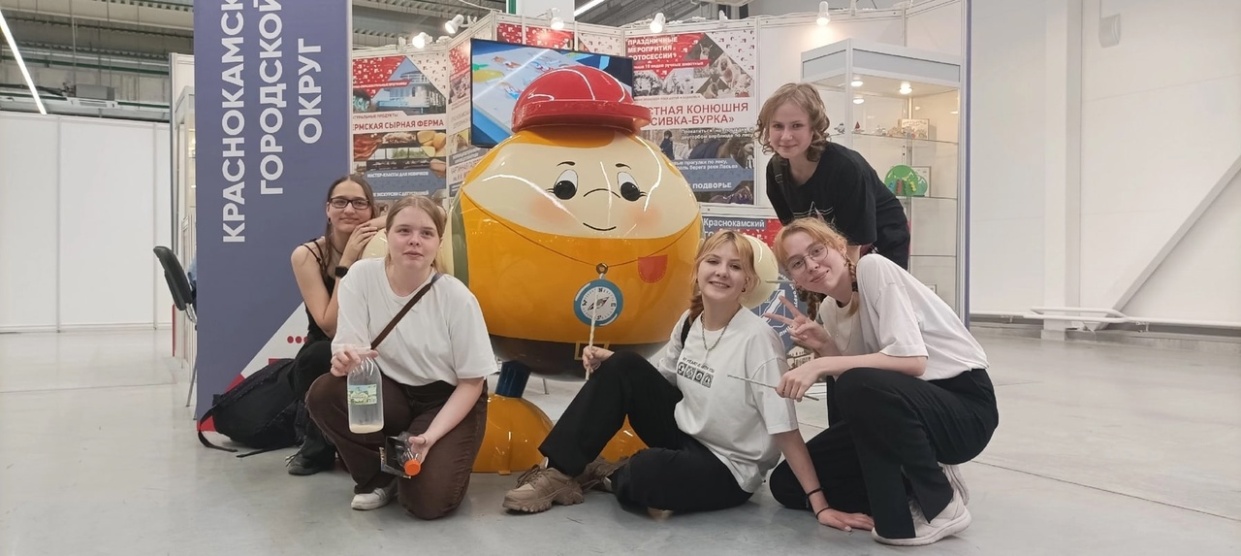 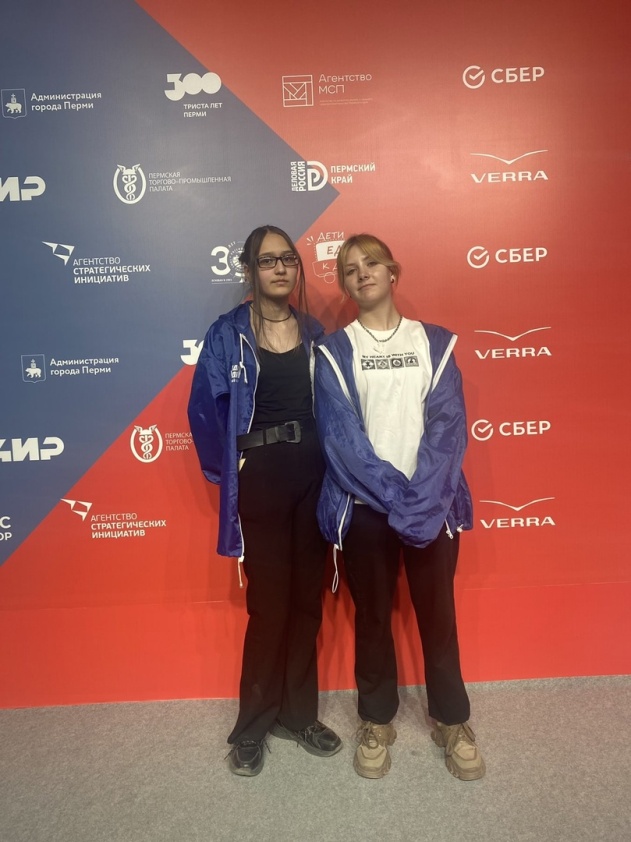 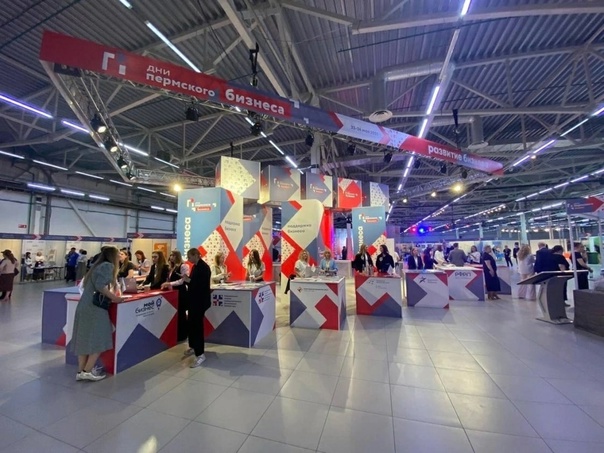 24.05 музейный урок, посвященный Дню памяти Северных юнг (25.05)
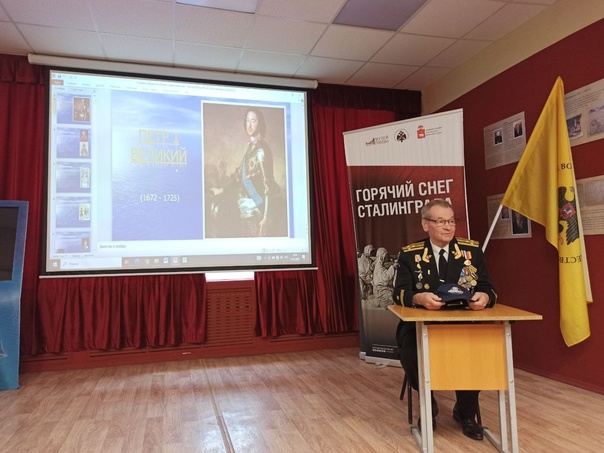 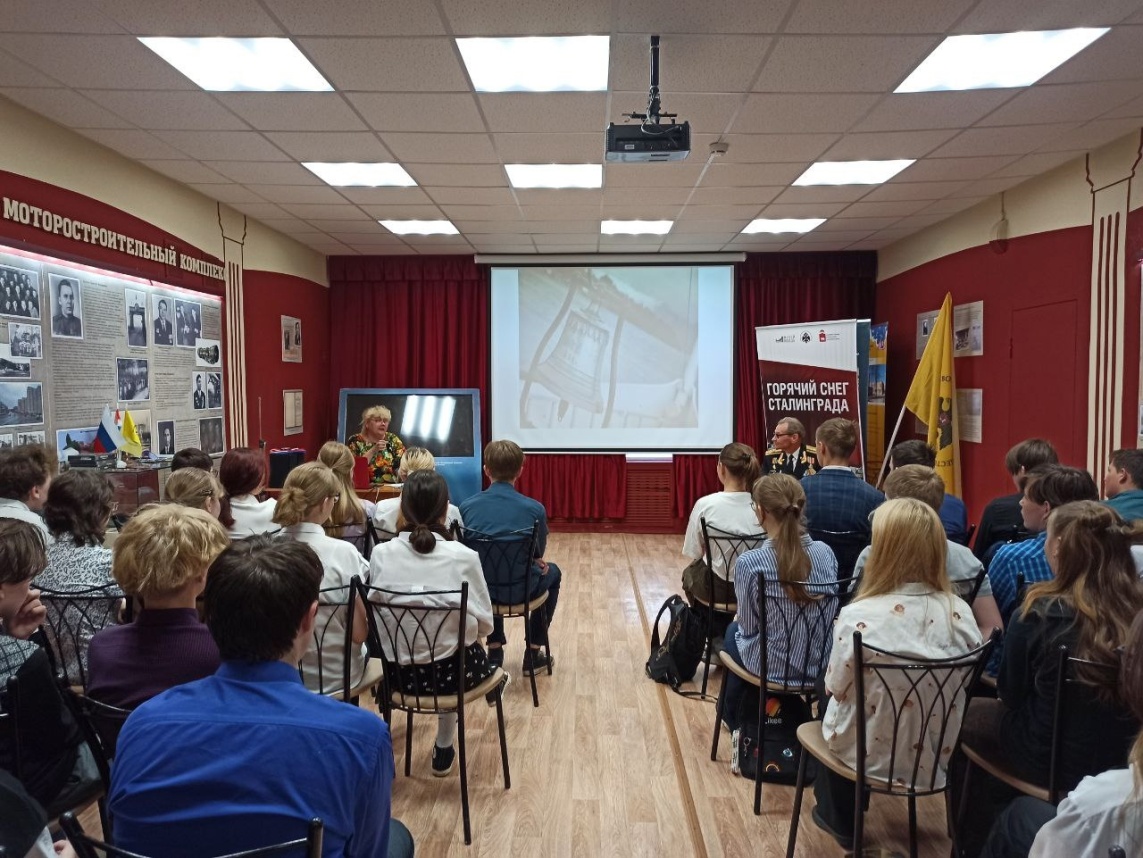 До свидания, начальная школа!
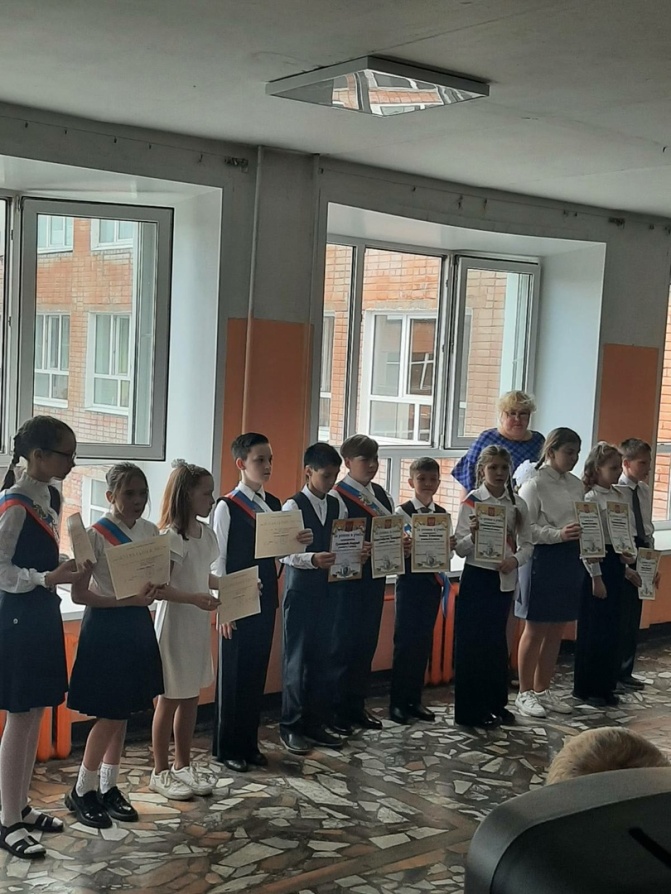 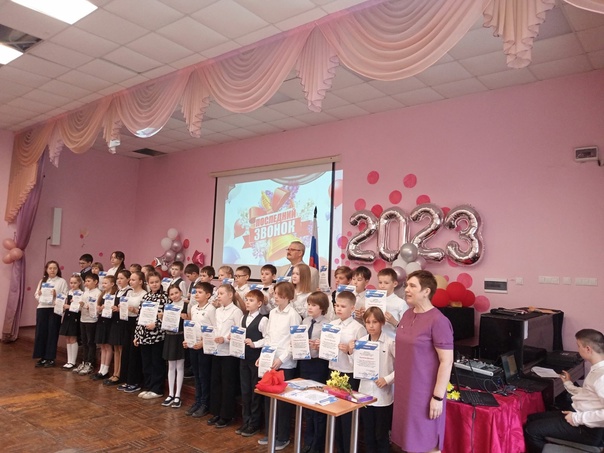 Беседа Роскомнадзора "Безопасность в сети Интернет"
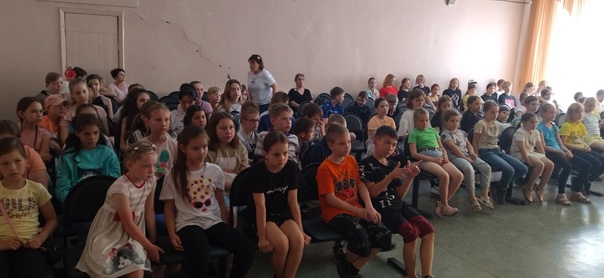 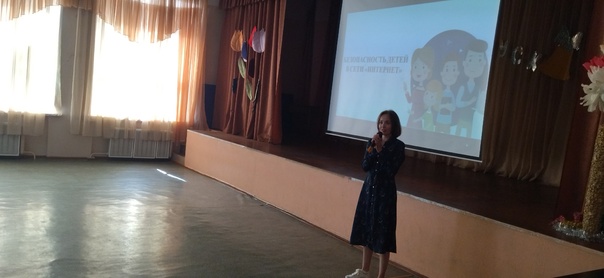